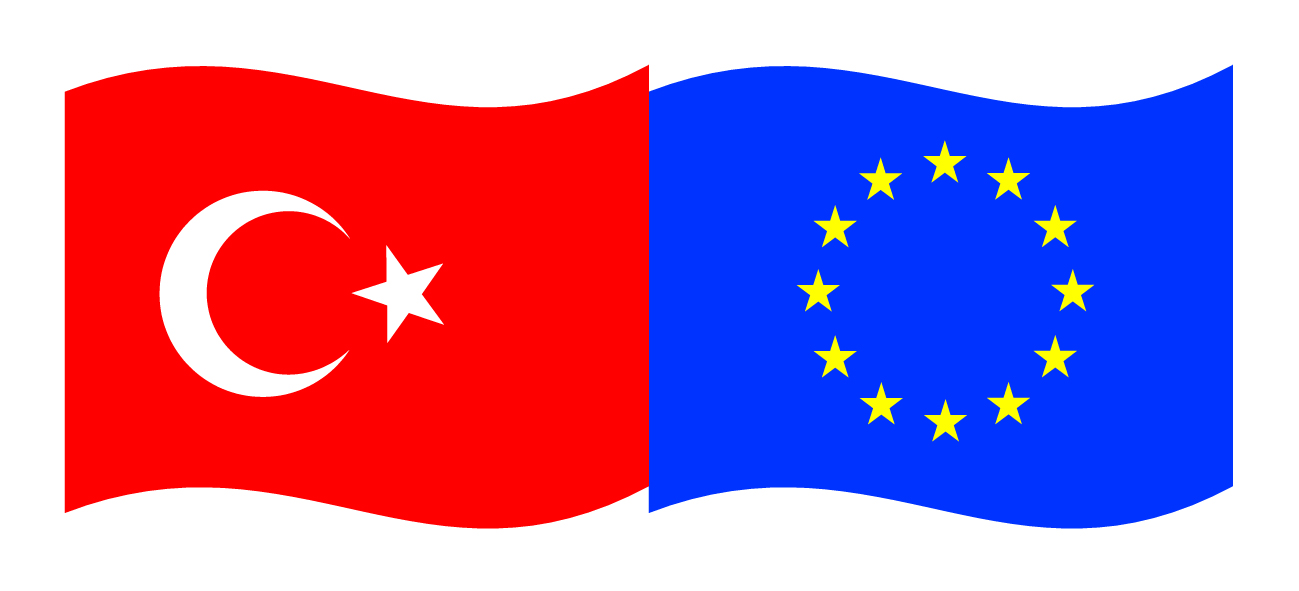 Bu proje Avrupa Birliği ve Türkiye Cumhuriyetitarafından finanse edilmektedir.
ULAŞTIRMA VE LOJİSTİK MESLEKİ EĞİTİM
GÜMRÜK
(GÜMRÜK MEVZUATI)
Öğr.Gör.Baycan DEMİRAL
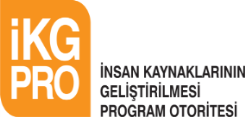 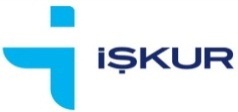 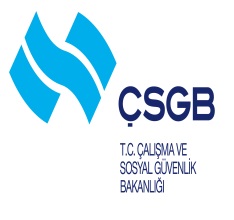 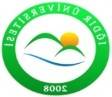 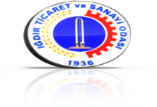 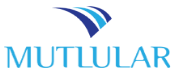 Bu yayın Avrupa Birliği ve Türkiye Cumhuriyeti’nin mali katkılarıyla hazırlanmıştır. Bu yayının içeriğinden yalnızca Iğdır Üniversitesi sorumludur ve bu içerik hiçbir şekilde Avrupa Birliği veya Türkiye Cumhuriyeti’nin görüş ve tutumunu yansıtmamaktadır.
1.	GÜMRÜK VE TİCARET BAKANLIĞI VE GÜMRÜK KAVRAMLARI
Gümrük, bir ülkenin giriş ve çıkışında ticari hareketlerin denetim ve gözetiminin yapıldığı yer olarak tanımlanır. Diğer bir tanımla da yurt dışına gidiş veya yurt dışından dönüş sırasında gümrük işlemlerinin yapıldığı yerdir.
	Her ülkede dış ticaret bir kurallar zinciri ile denetlenmekte ve yönlendirilmektedir.Devletin dış ticaret üzerindeki bu denetiminin ana amacı vergi almak değildir.
	Gümrük idaresi, gümrük mevzuatında belirtilen işlemlerin kısmen veya tamamen yerine getirildiği merkez veya taşra teşkilatındaki hiyerarşi yönetim birimlerinin tamamıdır.
	Gümrük ve Ticaret Bakanlığı, dış ticaretimizle ilgili mevzuatın uygulayıcısı konumunda bir kuruluş olarak yerini almaktadır. Ülkeye giren ve ülkeden çıkan eşyaya ve taşıt araçlarına/yolcuya uygulanmak üzere gümrük, dış ticaret vb. mevzuatla belirlenmiş bulunan kuralların uygulanmasını sağlamak/gözetmek görevini yerine getiren kurumdur.
1.1.	Gümrük ve Ticaret Bakanlığı Organizasyon Yapısı
Merkez ve taşra teşkilatı olarak iki kısımdan oluşur.
	Merkez teşkilatı
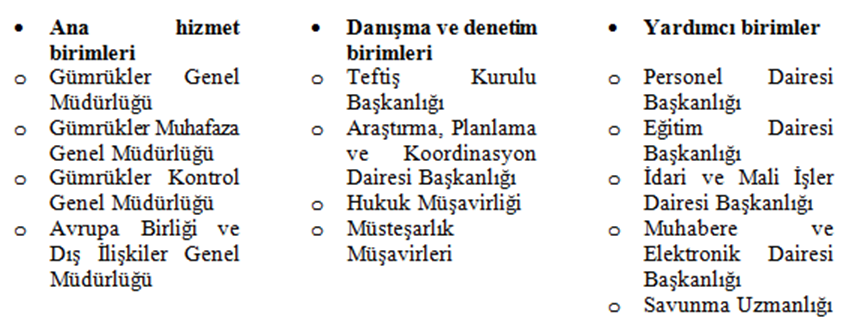 	Taşra teşkilatı
	Gümrük Yönetmeliği’nin 560 ıncı maddesinin birinci fıkrası; “Bakanlık kurumsal internet sayfasında yer alan gümrük müdürlükleri yetkilerine göre A ve B sınıfı gümrük müdürlükleri olarak iki sınıfa ayrılır. A sınıfı gümrükler, her türlü gümrük işlemlerini; B sınıfı gümrükler, yalnızca yolcu ve yolcu beraberinde gelen eşya ile Bakanlıkça belirlenen gümrük işlemlerini yapmaya yetkilidir.” hükmünü amirdir.
19 Gümrük ve Ticaret Bölge Müdürlüğü, 160 gümrük müdürlüğü bulunmaktadır. 
(143 adedi faal, 17 adedi faal değildir) 26/11/2015
1.1.1.	Gümrükler Genel Müdürlüğünün Görevleri

Gümrükler Genel Müdürlüğünün bazı görevleri şunlardır:

	İthalatla ilgili işlemleri yapmak, ithalat rejimi ile kambiyo ve diğer mevzuatın gümrükle ilgili hükümlerinin uygulanmasını sağlamak
	Gümrük giriş tarife cetvelini ve eşya kıymetini, taraf olunan anlaşmalara uygun olarak düzenlemek ve uygulanmasını sağlamak
	Transit, aktarma, antrepo, geçici kabul ve muaflık işlemlerinin yürütülmesini sağlamak ve denetlemek
	Sundurma (eşyanın geçici depolanması) ve antrepo açılmasına ve işletilmesine izin vermek ve denetlemek
	Çıkış, geçici çıkış ve geri gelen eşya ile ilgili ihracat rejimi kararlarının uygulanmasını sağlamak
1.1.2.	Gümrükler Muhafaza Genel Müdürlüğünün Görevleri

	Müsteşarlığın sorumluluğunda bulunan yer ve sahalarda olmak üzere diğer yer ve sahalarda da gerektiğinde ilgili kuruluşlarla iş birliği yapmak suretiyle kaçakçılığı men, takip ve tahkik (sorgulama, araştırma) etmek
	Kişi, eşya ve taşıtların gümrük işlemleri bitirilmeden gümrüklü yer ve sahalardan çıkmalarını önlemek, gümrüklü yer ve sahaların takip ve muhafazasını sağlamak
	Deniz ve hava limanlarıyla kara hudutlarındaki (sınırlarındaki) gümrük kapılarında giriş ve çıkış yapan kişi, eşya ve taşıtların muhafazası ile gümrüğe sevk edilmesini sağlamak; gümrük işlemleri yapılan yer ve sahalar ile gümrük muhafaza hizmetlerini yürütmek
	Kuruluşun soruşturma görevine yardımcı olacak araştırma laboratuvarları kurmak ve çalışmalarını düzenlemek
1.1.3.	Gümrükler Kontrol Genel Müdürlüğünün Görevleri

	Gümrük mevzuatı ve ilgili diğer mevzuat esas alınarak gümrüklerce tahsil edilen vergiler ile diğer gelirler ve fonların tarh (vergi beyanı), tahakkuk ve tahsilini kontrol etmek
	Noksan veya fazla tahsilat ile ilgili işlemlerin yürütülmesini sağlamak
	Gümrük işlemleri ile ilgili vergi muafiyeti, indirimi ve teşvik tedbirlerinin uygulanmasını yürütmek ve izlemek
	Gümrüklerce yürütülecek turistik kolaylıkların, Gümrük Kanunu ve diğer kanunların ilgili hükümlerine göre uygulanmasını sağlamak
	Kara yoluyla yapılan transit taşımacılıkla ilgili olarak taşıtların ve taşınan eşyanın yurda giriş ve çıkışını izlemek, aykırı işlemlerin tespiti hâlinde gerekli kovuşturmayı yapmak
	Gümrük vergilerinin 4458 sayılı Gümrük Kanunu’na göre ertelemesi işlemlerini yürütmek
1.2.	Gümrük ve  Ticaret Banaklığının Diğer Kurumlarla İlişkisi
	Aşağıdaki kurumlar; dış ticareti belirleyici, yönlendirici, kısıtlayıcı ve yasaklayıcı hükümler yetkisine sahip kuruluşlar konumunda olup Gümrük Müsteşarlığı ise sadece dış ticaretimizle ilgili mevzuatın uygulayıcı konumunda bir kuruluş olarak yerini almaktadır.
	Dış Ticaret Müsteşarlığı
	Ulaştırma Bakanlığı
	Maliye Bakanlığı
	Tarım ve Köyişleri Bakanlığı
	Sağlık Bakanlığı
	Çevre ve Orman Bakanlığı
	Sanayi ve Ticaret Bakanlığı
	Millî Savunma Bakanlığı
	Kültür ve Turizm Bakanlığı
	Dışişleri Bakanlığı
	İçişleri Bakanlıkları
	Hazine Müsteşarlığı
	Devlet Planlama Teşkilatı
	Merkez Bankası
	Devlet İstatistik Enstitüsü
1.3.	Gümrük ve Ticaret Bakanlığının  da Uygulanan Mevzuatlar

	Gümrük mevzuatıyla ilgili hükümler genellikle Dünya Ticaret Örgütü (DTÖ) ve Dünya Gümrük Örgütünün (DGÖ) kararlarına dayalıdır.

	DTÖ daha çok genel anlamda dış ticaretin temel kurallarını koyar. DGÖ daha çok gümrük uygulamalarını düzenler ve üye ülkelerde tekdüzeliği sağlar.
1.4.	Temel Gümrük Terimleri
	Türkiye Cumhuriyeti Gümrük Bölgesi (TCGB): Türkiye Cumhuriyeti toprakları, kara suları, iç suları ve hava sahasının dâhil olduğu bölgeyi ifade eder.

	Kişi: Gerçek ve tüzel kişiler ile hukuken tüzel kişilik statüsüne  sahip olmamakla birlikte yürürlükteki mevzuat uyarınca hukuki tasarruflar yapma yetkisi tanınan kişiler ortaklığını ifade eder.
 
	T.C. Gümrük Bölgesi’nde yerleşik kişi: Türkiye Cumhuriyeti Gümrük  Bölgesi (TCGB) içinde kanuni ikametgâhı olan bütün gerçek kişiler ile yine bu bölgede kayıtlı iş yeri, kanuni iş merkezi veya şubesi bulunan bütün tüzel kişi veya kişiler ortaklığını ifade eder.
	Gümrük statüsü: Eşyanın TCGB’de serbest dolaşıma girmiş olup olmadığı yönünden durumunu ifade eder.
	Ticaret politikası önlemleri (TPÖ): Gözetim veya korunma önlemleri, miktar kısıtlamaları ve ithalat veya ihracat yasaklamaları gibi eşyanın ithal ve ihracı ile ilgili hükümlerle belirlenmiş tarife dışı önlemleri ifade eder.
	Karar: Bağlayıcı tarife ve menşe bilgileri de dâhil olmak üzere gümrük idaresinin gümrük mevzuatı ile ilgili olarak belirli bir konuda bir veya daha fazla kişi üzerinde hukuki sonuç doğuracak idari tasarrufunu ifade eder.
	Eşya: Her türlü madde, ürün ve değerdir.
•	Gümrük gözetiminde bulunan eşya statüsü:Gümrük gözetimi, gümrük mevzuatına ve gereken hâllerde gümrük gözetimi altındaki eşyaya uygulanacak diğer hükümlere uyulmasını sağlamak üzere gümrük idareleri tarafından genel olarak uygulanan bir işlemdir.
•	Serbest dolaşımda bulunan eşya statüsü:Türkiye’nin taraf olduğu uluslararası anlaşmalara ait hükümler saklı kalmak kaydıyla serbest dolaşıma giriş rejimine tabi tutularak Türkiye Gümrük Bölgesi’ne giren eşya ile üretiminde kullanılan girdilerin yerli olup olmadığına bakılmaksızın Türk menşeli sayılan eşyalar serbest dolaşımda bulunan eşya statüsüne sahiptir.
•	Eşyanın gümrüğe sunulması: Gümrük idaresine ya da gümrükçe tayin edilen veya uygun görülen herhangi bir yere getirilmesi üzerine, belirlenen usul ve esaslara uygun olarak gümrük idarelerine yapılan bildirimdir.
Eşyanın teslimi: Eşyanın tabi tutulduğu gümrük rejimiyle öngörülen amaçlar doğrultusunda gümrük idarelerince ilgilisine teslimini ifade eder.
Eşyanın gümrükçe onaylanmış bir işlem veya kullanıma tabi tutulması: Eşyanın;
o	Bir gümrük rejimine tabi tutulmasını,
o	Bir serbest bölgeye girmesini,
o	Türkiye Gümrük Bölgesi dışına yeniden ihracını,
o	İmhasını,
o	Gümrüğe terk edilmesini ifade eder.
Yükümlü: Gümrük yükümlülüklerini yerine getirmekle sorumlu bütün kişilerdir.
Gümrük yükümlülüğü: Bir kişinin yürürlükteki mevzuat uyarınca ithalat ya da ihracat vergisi ödeme yükümlülüğüdür.
Gümrük vergileri: Yürürlükteki hükümler uyarınca eşyaya uygulanan ithalat vergilerinin ya da ihracat vergilerinin tümünü ifade eder.
 
Gümrük denetimi: Eşyanın muayenesi, belgelerin varlığının ve gerçekliğinin kanıtlanması, işletme hesaplarının, defterlerinin ve diğer yazılı belgelerin  tetkiki, nakil araçlarının kontrolü, bagajların ve kişilerin yanlarında ya da üstlerinde taşıdıkları eşyanın kontrolü, idari araştırmalar ve benzeri diğer işlemlerin yapılması gibi özel işlemlerin yerine getirilmesidir.
Gümrük idare amirliği, gümrük denetimi esnasında taşıtların aranması gereken durumlarda gerekli izni vermeye yetkili kurumdur.
	Gümrük beyanı: Belirlenen usul ve esaslar çerçevesinde eşyanın bir gümrük rejimine tabi tutulması talebinde bulunulmasını ifade eder.
	Beyan sahibi: Kendi adına beyanda bulunan kişiyi veya adına beyanda bulunulan kişiyi ifade eder.
	İzin hak sahibi: Kendisine bir izin verilen kişidir.
	Elleçleme: Gümrük gözetimi altındaki eşyanın asli niteliklerini değiştirmeden istiflenmesi, yerinin değiştirilmesi, büyük kaplardan küçük kaplara aktarılması, kapların yenilenmesi veya tamiri, havalandırılması, kalburlanması,  karıştırılması ve benzeri işlemlerdir.
	Rejim hak sahibi: Gümrük beyanını yapan veya hesabına gümrük beyanı yapılan kişi veya bu kişiye ait bir gümrük rejimi ile ilgili hakların ve yükümlülüklerin devredildiği kişiyi ifade eder.
	Gümrük yol: TCGB’nin giriş noktalarındaki gümrük kapıları ile bu bölgenin içinde yer alan gümrük kapıları arasında izlenmesi zorunlu olan yollardır.
	Gümrüklü saha: Gümrük idaresinin denetim, kontrol, yetki ve sorumluluğunda bulunan; fiziki olarak etrafından ayrılmış veya böyle addedilen yolcu, eşya ve araçların gümrük işlemlerinin yapılmak üzere bulundukları yerlerdir.
	Gümrük işlerinin bitirilmesi: Gümrük gözetimi altındaki eşya ile ilgili işlemlerin devam etmeyeceği ve işlemlerin bittiği anlamına gelir. Eşya ile ilgili işler olarak eşyaya ait vergilerin;
•	Ödenmesi,
•	Kaldırılması,
•	Teminata bağlanması,
•	Beyannemenin iptal edilmesi,
•	Eşyanın gümrüğe terk edilmesi,
•	İmhası,
•	Müsadere edilmesi (gümrükçe el konulmasını) durumudur
1.5.	Kişilerin Hakları
Gümrük idareleriyle muhatap olan kişiler temel yükümlülüklere uymak zorundadır.
Bu yükümlülükler;

	Gümrük mevzuatına uymak,
	Gümrük idarelerinin gözetim ve denetimlerine tabi olmak,
	Vergi, resim, harç ve ücretleri ödemek veya bunlar için teminat vermek,
	Gümrük mevzuatınca zorunlu olan her türlü işleri yerine getirmektir.
Kişilerin yükümlülükleri olduğu gibi kişilere tanınan haklar da vardır. Bunlar aşağıda verilmiştir.
	Temsil hakkı: Gümrük işlemleri ile muhatap olan tüm kişiler gümrük mevzuatında öngörülen tasarrufları ve işlemleri gerçekleştirmek üzere gümrük idarelerindeki işleri için bir temsilci tayin edebilir.
	Karar isteme hakkı: Karar, bağlayıcı tarife ve menşe bilgileri de dâhil olmak üzere gümrük idaresinin gümrük mevzuatı ile ilgili olarak belirli bir konuda bir veya daha fazla kişi üzerinde hukuki sonuç doğuracak idari tasarrufudur.

Gümrük idarelerinden böyle bir tasarrufta bulunma talebinin kullanılması karar isteme hakkı olarak düzenlenmiştir.Gerekli bilgi ve belge ile yazılı talepte bulunulur. Gümrük idaresi, otuz gün içinde bir karar vererek sonucu yazılı ve itiraz yolu açık olarak yükümlüye tebliğ eder.Karar, iptal edilir veya değiştirilebilir.

	Bilgi isteme hakkı: Gümrük idareleri ile iş ilişkisinde olan kişiler gümrük mevzuatının uygulanması hakkında, fiilen tasarlanan bir ihracat veya ithalat işlemine dayanan konuda gümrük idarelerinden yazılı olarak bilgi talep edebilir.
Gümrük işlemleriyle doğrudan ya da dolaylı olarak ilgili bulunan kişiler, bu işlemlerle ilgili belge ve bilgileri beş yıl süreyle saklamak zorundadır. Beş yıllık süre genel olarak ilgili işlemin gerçekleştiği ya da ilgili gümrük rejiminin sona erdiği yılın sonundan itibaren işlemeye başlar.

	İtiraz hakkı: Gümrük yükümlülüklerinin kendileri aleyhine verilen kararlara ve bilgilere itiraz hakları bulunmaktadır. Kişiler bu haklarını kararın ve bilginin verildiği bir üst makama müracaat ederek kullanabilir. Düzeltme talepleri otuz gün içinde karara bağlanmak zorundadır.
1.6.	Temel Gümrük Uygulamaları

Gümrük uygulaması dört ana unsurdan oluşur;
	Tarife (sınıflandırma),
	Menşe,
	Kıymet,
	Gümrükçe onaylanmış işlem veya kullanımıdır
1.6.1.2.	Bağlayıcı Tarife Bilgileri (Uygulaması)

Bir gerçek veya tüzel kişi, eşyasının tarifesini bilemiyorsa yazılı talep üzerine tarife belirlenir. Bağlayıcı niteliğinden dolayı buna uyulmak zorundadır. Tarife  belirleme yetkisine;

	Gümrükler Başmüdürlüğü  vasıtasıyla Gümrükler Genel Müdürlüğü,
	Taşrada gümrük muayene memuru sahiptir.

Altı yıl geçerlidir. TGTC veya DGÖ kararlarının değişmesi gibi bazı durumlarda geçerliliğini yitirir.
1.6.2.	Menşe Bilgileri

	Menşe, bir eşyanın hangi ülkede üretildiğini ifade eder. Yani bir eşyanın ekonomik milliyetidir. Türkiye’de hasat edilen bitkisel ürünler, Türkiye’de doğmuş ve yetiştirilmiş canlı hayvanlar, Türkiye topraklarında çıkarılan mineral ürünler Türk menşelidir.

	Malın hangi ülkede üretildiğini gösteren belgelere de menşe şahadetnamesi adı verilmektedir. Bu belgeyi ticaret odaları onaylar. Menşe ülkesi açıkça belli olan ve kıymeti CIF 300 avroyu geçmeyen eşya için menşe şahadetnamesi ibraz etme zorunluluğu yoktur.

Tercihli menşe ve tercihli olmayan menşe olmak üzere ikiye ayrılır.
Bağlayıcı Menşe Bilgileri (Uygulaması)

	Kişilerin yazılı talebi üzerine Gümrükler Genel Müdürlüğü tarafından bağlayıcı menşe bilgisi (BMB) verilir.

	BMB, gümrük idarelerini hak sahibine karşı yalnızca eşyanın menşesinin belirlenmesi konusunda ve bilginin verildiği tarihten sonra tamamlanacak gümrük işlemlerine konu olan eşya için bağlar.

	Üç yıl geçerli olup mevzuat ve uluslararası kuralların değişmesi gibi bazı durumlarda geçerliliğini yitirir.
1.6.3.	Eşyanın Gümrük Kıymeti
	Eşyanın gümrük vergisine esas kıymeti; maliyet, taşıma masrafı (navlun) ve sigortadan oluşur (cost, insurance, freight = CIF).
 
	Kıymet, altı kıymet belirleme yönteminin sırasıyla uygulanmasıyla tespit edilir. Bir önceki yöntem bitmeden bir sonraki yönteme geçilmez.
Döviz beyannamesi, tescil tarihindeki kurdan Türk lirasına çevrilir.
Gümrük kıymetine ilave edilecek unsurlar şunlardır:
 	Royalti- lisans ücretleri
	İşçilik
	Malzeme
	Nakliye
	Sigorta vb
1.7.	Eşyaya Uygulanacak Hükümler (Gümrükçe Onaylanmış İşlem ve Kullanımından Önceki İşlemler)
	Eşyanın Türkiye gümrük bölgesine gelişi:
	Eşyanın gümrüğe sunulması :
	Özet beyan verilmesi ve eşyanın boşaltılması :
	Gümrükçe onaylanmış işlem veya kullanım belirleme zorunluluğu :
	Eşyanın geçici depolanması :
1.8.	Gümrük Beyan ve Muayene
Bir gümrük rejimine tabi tutulmak istenilen eşya bu rejime uygun şekilde yetkili gümrük idaresine beyan edilir.
Dört çeşit gümrük beyanı vardır.
	Yazılı beyan
•	Normal usulde beyan
	o	Elçilik mektubu
	o	Kurye mektubu
	o	Tır karnesi
	o	ATA karnesi
	o	Kumanya listesi
	o	Declaration en douane
•	Basitleştirilmiş usulde beyan
	o	Eksik beyan
	o	Ticari veya idari belgeyle (basitleştirilmiş) beyan
	o	Kayıt yoluyla beyan
•	Özel beyan
	Sözle beyan
	Bilgisayar veri işleme tekniği yoluyla beyan
	Başka bir tasarruf yoluyla beyan
1.8.1.	Beyannameye Eklenecek Belgeler

Gümrük beyannamesi ile birlikte eşyanın faturasının ibrazı zorunludur. Ayrıca beyanname ekinde;
 
	Eşyanın serbest dolaşıma girişinde, teslim şekline göre navlun faturası ve/veya sigorta poliçesi,
	Transit ve antrepo rejimlerinde, taşıma belgeleri,
	Eşyanın laboratuvar tahliline veya ekspertize tabi tutulması durumunda, buna ilişkin raporlar,
	İhracat, transit ve antrepo rejimleri dışında kalan rejimlerde; kıymet bildirim formu,
	Eşyanın tercihli tarife uygulamasından yararlanması hâlinde, gerekli belgeler,
	Eşyanın ilgili gümrük rejimine tabi tutulabilmesi için bir izin veya bir belge arandığı hâllerde, söz konusu izin veya belge aranır.
1.8.2.	Beyannamenin Tescil ve Onayı

	Beyanname, beyana ilişkin bilgilerin sisteme girilmesi ve sistem  tarafından  tescil tarihi ve sayısı verilmesiyle tescil edilir.

	Onay memuru tarafından beyanname ekinde yer alan belgeler ile beyanname bilgileri karşılaştırılır. Karşılaştırma sonucunda, bilgilerin aynı ve eklerin de beyan edildiği sayıda olduğunun görülmesi hâlinde beyanname sistem tarafından onaylanır. Onay işlemi beyannamenin kâğıt nüshalarının üzerinin mühürlenmesi ve imzalanmasıyla onay memuru tarafından tamamlanır
1.8.3.	Beyannamede Düzeltme

	Beyannameler tescilden sonra düzeltilemez. Ancak beyan sahibinin talebi ve gümrük idare amirinin izni ile beyanname üzerinde yer alan eşyanın cinsi, nevi ve niteliğiyle marka ve numaraları haricindeki bilgiler düzeltilebilir.

Ancak beyanın bağlayıcılığı hükmü çerçevesinde;

	Beyan sahibine eşyanın muayene edileceğinin bildirilmesinden,
	Bilgilerin yanlış olduğunun tespit edilmesinden,
	Eşyanın tesliminden sonra beyanın kontrolüne ilişkin hükümler saklı kalmak kaydıyla eşyanın teslim edilmesinden sonra beyannamede düzeltme yapılmasına izin verilmez.
1.8.4.	Beyan- Muayene Farkı
	
Beyan ile muayene arasında fark bulunması hâlinde, muayene memuru tarafından bir müzekkere düzenlenerek idare amirinin onayına sunulur. İdare amirinin onayından sonra yapılacak değişiklikler beyan sahibine tebliğ edilir.
Bu farklar şunlardır:
	Beyan ile muayene arasında cins, nevi veya nitelik farkı
	Beyan ile muayene arasında miktar farkı
	Beyan ile muayene arasında kıymet farkı
1.9.	Malların Zamanında Kapılardan Çekilmemesi ve Tasfiye
Süreleri içinde işlemleri bitirilmeyen ve geçici depolama yerleri, laboratuvar benzeri yerler olan eşyaya veya antrepo gibi yerlerde sayım sonucunda fazla çıkan eşyaya gümrük idaresi tarafından el konulur ve eşya tasfiye edilir.

Aşağıdaki durumlarda eşya tasfiyeye tabi tutulur.

	Beyannamesi tescil edilen ve süresi içinde işlemleri tamamlanmayan eşya
	Tahlilden arta kalan ve ilgilisi tarafından bir ay içinde alınmayan numunelik eşya
	Yolcu eşyasına mahsus gümrük ambarlarına konulan ve buralarda bekleme süresi dolan yolculara ait eşya (Gümrük ambarlarında üç ay kalabilir.)
	Verilen süre içinde kendilerine gümrükçe onaylanmış bir işlem veya kullanım tayini için gerekli işlemlere başlanmamış eşya
1.10.	Gümrük Vergileri ve Cezalar
Gümrük vergileri şunlardır:
	Gümrük vergisi
	Özel tüketim vergisi
	Katma değer vergisi
	Kaynak kullanım destekleme fonu

	Gümrük vergileri, tahakkukundan hemen sonra beyanname veya beyanname yerine geçen belge üzerinde yükümlüye tebliğ edilir.

	Yapılan denetlemeler sonucunda hiç alınmadığı veya noksan alındığı belirlenen veya tebliğ edilemeyen gümrük vergilerine ilişkin tebligat, gümrük yükümlülüğünün doğduğu tarihten itibaren üç yıl içinde yapılır. Şu kadar ki gümrük yükümlülüğünün doğduğu olayla ilgili olarak dava açılması zaman aşımını durdurur.
Gümrük yükümlülüğü aşağıdaki durumlarda sona erer.

	Vergilerin ödenmesinde
	Vergilerin kaldırılmasına karar verilmesinde
	Gümrük beyannamesinin iptal edilmesinde
	Eşyanın imhası veya gümrüğe terk edilmesinde
	Eşyanın gümrük bölgesinde çeşitli nedenlerle müsadere (zorla el koymak) edilmesi hâlinde
1.10.1.	Gümrük Vergilerinin Belirlenmesi Tebliği ve Ödenmesine İlişkin Süre
	Eşyanın ağırlığı, cinsi, türü, menşei ve kıymeti gibi vergilendirme unsurları dikkate alınarak eşyanın muayene edilmesi hâlinde muayene sonuçları ya da beyannamede yer alan bilgiler üzerinden gümrük vergisi belirlenir.
	Hesaplanan gümrük vergileri beyanname veya beyanname yerine geçen belge üzerinden yükümlüye tebliğ edilir.
	Vergilere karşı müdürlüklere düzeltme ve/veya başmüdürlüklere itirazda bulunulabilir.
	Tebliğ tarihinden itibaren on beş gün içinde işlemi yapan gümrük idaresine düzeltme talebinde, yedi gün içinde işlemi yapan gümrük idaresinin bağlı bulunduğu gümrükler başmüdürlüğüne itirazda bulunulmadığında vergiler kesinleşir.
	Yapılan kontrol ve denetlemeler sonucunda hiç alınmadığı veya noksan alındığı belirlenen gümrük vergileri ile işlemleri daha sonra yapılmak üzere teslim edilen eşyaya ilişkin gümrük vergilerinin yükümlüye tebliğ edildiği tarihten itibaren on gün içinde ödenmesi zorunludur.
	Bununla birlikte bu sürelerin bittiği tarihten itibaren ilgilinin yazılı istemde bulunması ve teminat alınması koşuluyla bu süre otuz gün daha uzatılabilir. Uzatılan süre için gecikme zammı oranında faiz alınır.
1.10.2.	Gümrük Muafiyeti ve İstisnası
	Serbest dolaşıma sokulacak eşya gümrük vergilerinden muaf olan hâllerden bazıları şunlardır:
	Cumhurbaşkanının zat ve ikametgâhı için gelen eşya
	İthal edilen diplomatik eşya
	İç ve dış güvenliğin korunması için gerekli olan tüm eşya
	Değeri 100 avroyu geçmeyen eşya,
	Gerçek kişilerce ithal edilen diğer eşyalar
	Kamu kurum ve kuruluşları ile kamu yararına çalışan dernekler ve Bakanlar Kurulunca vergi muafiyeti tanınan vakıflar tarafından ticari gaye güdülmemek ve kuruluş amaçları doğrultusunda kullanılmak üzere ithal edilen eşyalar
	Bir ticari faaliyetin yürütülmesi ile bağlantılı eşyalar
	Ulaştırmacılıkta kullanılan eşyalar 
	Bilgi materyali olarak kullanılan eşyalar
1.10.3.	Gümrük Cezaları

	Gümrük kanunu hükümlerine aykırı hareket edenlere söz konusu kanunda yazılı ceza hükümleri uygulanır.
Buna göre;
	Cezada kasıt aranmaz.
	Aynı fiil iki ayrı cezayı gerektirirse ağır olanı uygulanır.
Vergi cezaları iki çeşittir:
	Vergi kaybına neden olan işlemlere ilişkin cezalar
	Usulsüzlüklere ilişkin cezalar
	•	Genel usulsüzlük cezası
	•	Rejim ihlaline ilişkin cezalar
	Yazılı olarak gümrük idaresine ceza kararının kabul edildiğinin bildirilmesi durumunda tebliğ tarihinden itibaren sözkonusu cezalar iki ay içinde ödenebilir.
	Gümrük idareleri tarafından yükümlüsüne tebliğ edilmeyen para cezalarının zaman aşımı süresi üç yıldır.
1.10.3.1.	Vergi Kaybına Neden Olan İşlemlere İlişkin Cezalar
	Vergi kaybına neden olan işlemlere ilişkin cezalardan bazıları şunlardır:
	Serbest dolaşıma giriş rejimine veya bir geçici muafiyet düzenlemesine tabi tutulan eşyaya ilişkin olarak yapılan beyan ile muayene ve denetleme veya teslimden sonra kontrol sonucunda fark %5’i aşarsa gümrük vergisinden ayrı olarak bu farkın üç katı para cezası alınır.
	Satış birimine göre miktar itibariyle %5’i geçmeyen bir fark ile maddi hesap hatasından doğan noksan kıymet beyanlarında, bu farklara ait gümrük vergisinden başka bu verginin bir katı para cezası alınır.
	Dökme gelen eşyadaki % 3’ü aşmayan eksiklik ve fazlalıklar için takibat yapılmaz. Bu maddede belirtilen para cezaları, yapılan tespite göre taşıtlarının sahipleri, kaptanları veya acentelerden alınır.
1.10.3.2.	Usulsüzlüklere İlişkin Cezalar
	İthalat veya ihracat vergilerinden muaf eşyayı belirlenen yetkili gümrük kapıları dışanda başka yerlerden izinsiz olarak ithal veya ihraç veya bunlara teşebbüs edenler, bu tür eşyayı gümrük işlemlerini yaptırmaksızın yurda sokanlar veya çıkaranlar ile buna teşebbüs edenlerden, söz konusu eşyanın ithalata konu olması hâlinde CIF değerinin, ihracata konu olması hâlinde ise FOB değerinin onda biri oranında para cezası alır.

	Tasfiyeye uğrayan eşyanın beyan sahibi tarafından tekrar serbest dolaşıma giriş rejimine tabi tutulmak istenmesi hâlinde eşyanın döviz cinsinden CIF değerinin 5’i oranında para cezası tahsil edilir.
Bazı usulsüzlük cezası hâllerinde iki kat ceza uygulanır. Bunlardan bazıları şunlardır:

	Geçici olarak Türkiye gümrük bölgesi dışına çıkarılan eşyanın verilen süreyi aştıktan sonra geri getirilmesi
	Serbest bölgelerde çalışan veya buralara giren ve çıkan kişilerin kanunla konulmuş kurallara uymaması
	Gümrük kontrolü altında işleme rejimi çerçevesinde TGB’ye getirilen eşyanın süresi içinde rejimin gerektirdiği işlemlerinin bitirilmemesi
	Bazı usulsüzlük cezası hâllerinde dört kat ceza uygulanır. Bunlardan bazıları şunlardır:
	Bir kişinin geçerli bir temsil yetkisi olmadığı hâlde başka bir kişi adına veya hesabına gümrük idarelerinde iş takip etmesi
	Kara yolu taşıtlarının gümrük idaresinin izni olmadan yük veya yolcu alarak yoluna devam etmesi
	TGB’de kara yoluyla transit eşya taşıyan taşıtların, verilen süreleri kırk sekiz saate kadar aşması
1.10.3.3.Gümrük Vergisi Cezalarını Düzeltme ve İtiraz Yolları

Yükümlüler, kendilerine tebliğ edilen gümrük vergileri için;

	Düzeltme talebinde bulunabilir.
	İtiraz edebilir.
	Yargı yoluna müracat edebilir.
2.	GÜMRÜK REJİMLERİ VE İŞLEMLERİ
Gümrük mevzuatına göre Türkiye gümrük bölgesine girerek nakliyeci tarafından bir gümrük idaresine sunulan ve geçici depolama statüsüyle geçici depolama yerlerinde gümrük gözetimi altında bekleyen eşya için mükellef, belli süreler içinde eşyayı gümrükçe onaylanmış bir işleme tabi tutmak zorundadır. Bu işleme gümrük rejimi denir.
Gümrük rejimi türleri:
	Ekonomik etkili gümrük rejimleri
	•	Dâhilde işleme rejimi
	•	Hariçte işleme rejimi
	•	Antrepo rejimi
	•	Gümrük kontrolü altında işleme rejimi
	•	Geçici ithalat rejimi
	Ekonomik etkili olmayan gümrük rejimleri
	•	Serbest dolaşıma giriş rejimi
	•	Transit rejimi
	•	İhracat rejimi
Bazı istisnalar dışında ekonomik etkili gümrük rejimlerinin ortak özellikleri şunlardır:
	İzin
	Sorumluluk
	Teminat
	Belge saklama
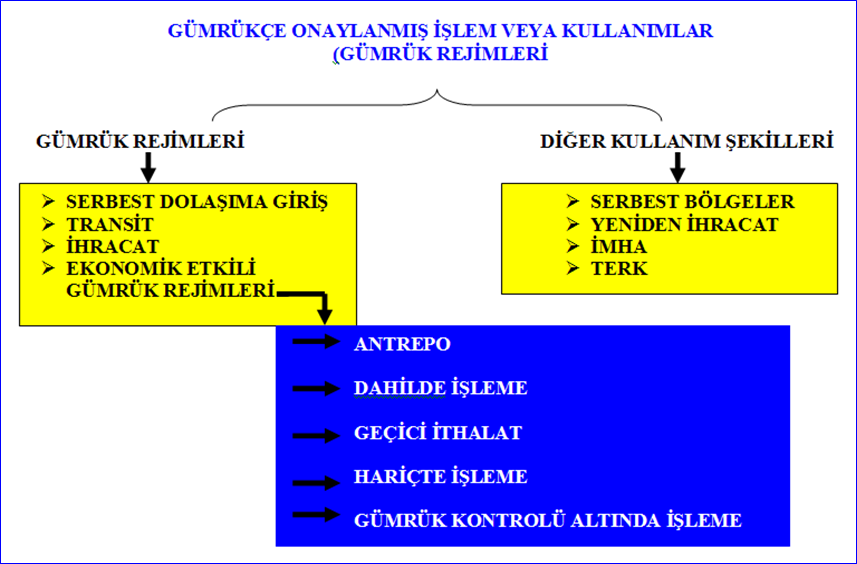 2.1.	Serbest Dolaşıma Giriş Rejimi
	Türkiye gümrük bölgesine gelen eşyanın serbest dolaşıma girişi; ticaret politikası önlemlerinin uygulanması, eşyanın ithali için öngörülen diğer işlemlerin tamamlanması ve kanunen ödenmesi gereken vergilerin tahsili ve diğer mali yükümlülüklerin yerine  getirilmesi ile mümkündür.

	Serbest dolaşımda bulunmayan eşyaya serbest dolaşıma giriş rejimi hükümlerinin uygulanması hâlinde, eşya serbest dolaşımda bulunan eşya statüsünü kazanır.

	Aramızda ticaret ve ödeme anlaşması olmayan ülkelerden gelen eşyanın yurda sokulması, o tarihte yürürlükteki ticaret politikası önlemlerine tabidir.
	Gerek anlaşma bulunmayan gerek anlaşmalı ülkelerden gelen eşyanın yurda girişinde, o tarihte yürürlükteki Dış Ticaret Rejimi ve Türk Parası Kıymetini Koruma Kararları ile konulmuş kayıt ve şartlar da dikkate alınır.
2.1.1.	Beyan ve Vergi Oranı

	Serbest dolaşıma giriş rejimine tabi tutulan eşyaya, bu rejime ilişkin beyannamenin tescil tarihinde yürürlükte olan vergi oranları uygulanır.

	Serbest dolaşıma giriş rejimi için eksik bilgi ve belgeyle yapılan beyanlarda söz konusu eksiklerin tamamlanması için bir ay süreyi aşmaması gerekir.
2.1.1.1.Birden Fazla Tarifedeki Eşyanın Aynı Tarifede Vergilendirilmesi

	Bir serbest dolaşıma giriş rejimi beyannamesi kapsamı olup aynı zamanda bir konşimento içeriği eşyanın değişik tarife pozisyonlarına girdiği hâllerde;
	Her bir eşya için kendi tarife pozisyonuna göre işlem yapılmasının ek bir iş  yükü ve masrafa sebep olması,
	Beyan sahibinin yazılı talepte bulunması şartlarıyla eşyanın tamamına en  yüksek ithalat vergi oranına tabi eşyanın tarife pozisyonuna göre vergi uygulanabilir.
2.1.1.2.ATA Karnesiyle Gelen Eşyanın Serbest Dolaşıma Girişi

	ATA karneleri; uluslararası Geçici İthalat Sözleşmesi (kısaca İstanbul Sözleşmesi) ve Ekleri kapsamında, taraf ülkeler arasında, başka herhangi bir belgeye gerek duyulmaksızın eşyanın geçici olarak ithalat ve ihracatını sağlayan gümrük belgeleridir.

	ATA karnelerinin dağıtım işlemleri, TOBB Yönetim Kurulu tarafından yetkilendirilen odalar tarafından, yine TOBB Yönetim Kurulu tarafından kabul edilen "ATA Sözleşmesi Uygulama Talimatı"nda belirlenen kurallar çerçevesinde yürütülmektedir.
2.1.2.	Serbest Dolaşıma Girişi Rejimi Açısından İthal Eşya ve Durumları
	Bakanlar Kurulu tarafından duyurulan serbest dolaşıma giriş rejimi açısından ithal mallar üç grupta toplanmıştır.
	Türkiye’ye sokulması yasak olan eşya
	Türkiye’ye ithali yasak olan eşyadan bazıları şunlardır: Oyun alet ve makineleri, sahte menşeli eşya ve zarflar, esrar ve müstahzar afyon vb.
	İthali belli kurum ve kuruluşlara bırakılan eşya
	İthalinde belli merciin izni aranılacak eşya
2.1.3.	Serbest Dolaşımdaki Eşyanın Statüsünü Kaybetmesi

	Serbest dolaşımda bulunan eşya aşağıdaki hâllerde serbest dolaşımdaki eşya statüsünü kaybeder ve serbest dolaşımda olmayan eşya statüsünü kazanır.
	Serbest dolaşıma giriş beyannamesinin iptal edilmesi
	Geri ödeme sisteminin uygulandığı dâhilde işleme rejimi çerçevesinde işlendikten sonra ihraç edilen eşyaya ilişkin gümrük vergilerinin geri verilmesi veya kaldırılması
	Eşyanın kusurlu olması veya satış sözleşmesi hükümlerine uygun olmaması nedeniyle gümrük vergilerinin geri verilmesi veya kaldırılması
 	Eşyanın ihracına, geri gönderilmesine veya gümrükçe onaylanmış başka bir işlem veya kullanıma tabi tutulması nedeniyle gümrük vergilerinin geri verilmesi veya kaldırılması
2.2.	Transit Rejimi
	Yabancı eşya ile ihracat gümrük işlemleri tamamlanmış eşyanın gümrük gözetimi altında Türkiye gümrük bölgesinde bir yerden diğer bir yere taşınmasıdır.
Transit rejimine tabi tutulan eşya Türkiye gümrük bölgesi içinde;
	Yabancı bir ülkeden gelip yabancı bir ülkeye,
	Yabancı bir ülkeden Türkiye'ye,
	Türkiye'den yabancı bir ülkeye,
	Bir iç gümrükten diğer bir iç gümrüğe taşınabilir.
	Gümrük idaresinden izin alınmadan taşıttan taşıta veya geçici depolama yeri ve antrepodan taşıta eşya yüklenemez veya taşıttan eşya boşaltılamaz
2.2.1.	Transit Rejimi İle İlgili Terimler
	Taşıt
	•	Herhangi bir yol aracı, römork veya yarı römork, çekici
	•	Demir yolu vagonu
	•	Tekne veya gemi
	•	Herhangi bir hava taşıtı
	•	Taşımacılık işlemlerinde kullanılan 1972 tarihli 		Konteyner Sözleşmesi’ne uygun olarak imal edilmiş konteyner
	Hareket (giriş) gümrük idaresi: Transit işleminin başlangıç gümrük işlemlerini yapan gümrük idaresi anlamına gelir.
	Varış (çıkış) gümrük idaresi: Hareket gümrük idaresince transit rejimi kapsamı eşyanın sevk edildiği gümrük idaresi anlamına gelir
2.2.2.	Transitte Kullanılacak Belgeler
Transit rejimine tabi eşya çeşitli kapsamlarda taşınabilir. Bunlardan bazıları şunlardır:
	Transit beyannamesi kapsamında
	Özet beyan kapsamında
	Bir TIR karnesi kapsamında
	Transit belgesi olarak kullanılan bir ATA karnesi kapsamında
	19 Haziran 1951'de Londra'da imzalanan, Kuvvetlerin Statüsü Hakkında Kuzey Atlantik Anlaşmasına Taraf Devletler Arasındaki Sözleşme ile öngörülen form 302 kapsamında
	Posta kolileri dâhil olmak üzere posta yoluyla
	Bir Türk limanından başka bir Türk limanına veya Türkiye gümrük bölgesi dışındaki bir limana deniz veya hava yoluyla taşınan eşya, özet beyan kapsamında
 	Antrepolardan veya gümrük idaresince konulmasına izin verilen yerlerden çıkarılarak transit edilecek eşya transit rejimi hükümleri doğrultusunda beyanname kapsamında
2.2.3.	Transit Rejiminde Teminat Uygulaması
	Transit eşyası için tahakkuk edebilecek gümrük vergilerini sağlamak üzere bir teminat verilmesi zorunludur. Ancak aşağıdaki durumlarda teminat aranmaz.
	Sahip veya acenteleri adına tescil edilmiş bulunan ve düzenli sefer yapmakta olan altmış rüsum tonilatodan fazla deniz taşıtlarıyla yapılan taşımalarda
	Hava yoluyla yapılan taşımalarda
	Boru hattı ile yapılan taşımalarda
	Demir yolu ile yapılan taşımalarda
	TIR karnesi kapsamında taşımalarda
	Teminat transit beyanın yapıldığı giriş veya hareket gümrük idaresine verilir ve çıkış veya varış gümrüğünden teyit edilmesi üzerine yine giriş veya hareket gümrük idaresince çözülür.
	Teminat Türk lirası veya döviz cinsinden nakit olarak alınmışsa teminata ilişkin belgenin ibrazı şartıyla varış veya çıkış gümrük idaresince teminat çözülebilir.
2.2.4.	Vergi Muafiyeti

	Transit olarak geçen taşıt ve serbest dolaşıma girmemiş eşya, transit geçişler dolayısıyla gümrük vergilerine tabi tutulmaz.

	Ancak transit eşyasına ilişkin olarak yapılan hizmet ve denetlemenin gerektirdiği masraflarla, yükleme, boşaltma, mühürleme, antrepo veya depolarda muhafaza gibi  hizmetler karşılığı ücret alınır.
2.2.5.	Yasaklama ve Kısıtlamaya Tabi Eşyanın Transiti

	Yasaklama ve kısıtlamaya tabi eşyanın transiti için Gümrük Müsteşarlığından her seferinde izin alınır.
	
	Gümrük idaresinden izin alınmadan taşıttan taşıta veya geçici depolama yeri ve antrepodan taşıta eşya yüklenemez veya taşıttan eşya boşaltılamaz
2.2.6.	Transit Rejimi İşlemleri
Transit rejimi işlemleri şunlardır:
	İhracat eşyasının transit işlemleri
	Türkiye gümrük bölgesine gelen eşyanın transit işlemleri
	Taşıma türleri açısından transit işlemleri
2.2.6.1.	İhracat Eşyasının Transit İşlemleri
İhraç eşyanını transit işlemleri Kanun’a göre iki açıdan incelenmektedir:

	Eşyanın bir gümrük idaresinden bir veya birden fazla araç ile gönderilerek çıkış gümrük idaresinden kara yolu veya demir yolu ile ihracı işlemleri
	Eşyanın bir gümrük idaresinden bir veya birden fazla araç ile çıkış gümrük idaresine sevk edilip burada araç değiştirerek ihracı işlemleri
2.2.6.2.	Türkiye Gümrük Bölgesine Gelen Eşyanın Transit İşlemleri

	Türkiye gümrük bölgesi dışından bir gümrük idaresine gelen serbest dolaşımda olmayan eşyanın, tek araç ile başka bir sınır kapısı gümrük idaresinden yurt dışı edilmek veya işlemi başka bir gümrük idaresinde yapılmak üzere sevk edilmesi
	Yurt dışından deniz veya havalimanı gümrük idaresi ile bir iç kara gümrük idaresine gelen serbest dolaşımda olmayan eşyanın birden fazla araç ile bir sınır kapısı gümrük idaresinden yurt dışı edilmek veya işlemi başka bir gümrükte yapılmak üzere gönderilmesi
	TIR karnesi kapsamında taşınmayan ve serbest dolaşımda olmayan eşyanın bir sınır kapısı gümrük idaresinden, deniz veya hava gümrük idaresine veya diğer bir sınır kapısı gümrük idaresine, buradan yurt dışı edilmek üzere sevk edilmesi
 	Serbest dolaşımda olmayan eşyanın TIR karnesi kapsamında bir sınır kapısı gümrük idaresinden deniz veya hava gümrük idaresine veya diğer bir  sınır kapısı gümrük idaresine yurt dışı edilmek veya gümrükçe onaylanmış bir işlem veya kullanıma tabi tutulmak üzere başka bir gümrük idaresine sevk edilmesi
	Mahrecine iade edilecek eşyanın transit işlemleri
Geçici depolama yerindeki eşyanın beyanname tescil edilmeden önce mahrecine iade edilmek istenmesi ve gümrük idaresince izin verilmesi hâlinde, eşya transit beyannamesi veya TIR karnesi kapsamında mahrecine iade edilir.
2.2.6.3.	Taşıma Türleri Açısından Transit İşlemler
	Kara yolu İle transite ilişkin özel hükümler
	Deniz yolu İle transite ilişkin özel hükümler
	Demir yolu ile transite ilişkin özel hükümler
	Hava yolu ile transite ilişkin özel hükümler
 Transit beyannamesi olarak kullanılacak özet beyanlarda aşağıdaki bilgilerin yer alması zorunludur.
	Eşyanın taşındığı hava yolu şirketinin adı
	Sefer sayısı
	Yükleme havaalanının adı
	Boşaltma havaalanının adı
	Konşimento numarası
	Her kalem eşyaya ilişkin aşağıdaki bilgiler yer almalıdır.
	•	Kap adedi
	•	Eşyanın kısa tanımı
	•	Brüt ağırlığı
2.2.7.	Transite İlişkin Yükümlülükler
	Transit rejimi hak sahibi olan kişiler, eşyayı öngörülen süre içinde ve gümrük idareleri tarafından eşyanın ayniyetinin tespiti amacıyla alınan önlemlere uymak suretiyle varış veya çıkış gümrük idaresine sağlam ve noksansız olarak sunmak ve transit rejimine ilişkin hükümlere uymakla yükümlüdür.

	Transit rejimine göre taşındığını bilerek eşyayı kabul eden taşıyıcı veya alıcı da öngörülen süre içinde ve gümrük idareleri tarafından eşyanın ayniyetinin tespiti amacıyla alınan tedbirlere uymak suretiyle varış veya çıkış gümrük idaresine sağlam ve noksansız olarak sunmakla yükümlüdür.

	Transit rejimi, eşyanın ve belgelerinin bu rejim hükümlerine uygun olarak varış veya çıkış gümrük idaresine sunulması üzerine sona erer.
Transit Rejimi Beyanı
	Transit edilecek eşya için eşya transiti yapacak deniz aracına veya eşyayı o araca götürecek diğer bir araca yüklenmeden önce acente veya taşıyıcı ya da mal sahibi tarafından gümrüğe transit beyannamesi verilir.

	Eşyanın transit beyannamesinde belirtilen araçtan farklı bir araca yüklenmesi veya gönderileceği yerin değişmesi veya transit edilecek eşyanın tamamının araca yüklenememesi gibi nedenlerle transit beyannameleri üzerinde düzeltmeler yapılması gerektiği durumda, ilgililerin dilekçe ile gümrük idaresine başvurarak zorlayıcı sebepleri bildirmeleri gerekir. İsteğin gümrük idare amirince kabulü hâlinde gerekli düzeltmeler yapılır.
2.2.7.2.	Giriş veya Hareket Gümrük İdaresinde Muayene ve Mühür Takılması
	Transit rejimine tabi eşya, şüphe veya ihbar durumları hariç olmak üzere varış veya çıkış gümrük idaresine kadar muayene edilmeksizin ve gerektiğinde mühür altına alınarak veya memur eşliğinde sevk edilir.
 
	BİLGE sistemi tarafından eşyanın fiziki muayeneye sevk edilmesi hâlinde, ihbar ile özel durumlar dışında haricen muayene yapılması esastır. Ancak haricen yapılan muayenede mühürlerin sağlam olmadığı veya kapların açılmış olduğu şüphesi oluşursa muayene tam muayeneye dönüştürülür.
	Antrepolardan veya gümrük idarelerince konulmasına izin verilen diğer yerlerden çıkarılarak transit edilecek eşya, gerek görülmesi hâlinde muayene edilir.
	Transit rejimi kapsamında taşınan eşyanın kaplarına ve kapsız olanların üstlerine tekli sicimle veya telle bu sicimler veya teller koparılmayınca açılamayacak ve ayniyetlerini belirtecek surette mühür takılır ve durum beyannameye kaydedilir.
	Mühür takılması ve örtü çekilmesi mümkün olmayan ve açıkta parça hâlinde taşınan eşyanın tanınmasına yarayacak surette ayniyetleri beyanname üzerine yazılır.
2.2.7.3.	Transit Süresi
	Transit eşyasının, giriş veya hareket gümrük idaresinden sevki tarihinden itibaren taşıtın sürati, kat edeceği mesafe, hava ve yol durumları dikkate alınarak gümrük idaresince tespit edilecek süre içinde varış veya çıkış gümrük idaresine sunulması gerekir. Bu sürenin geçip geçmediğinin tespit edilmesi için giriş veya hareket gümrük idaresince transit  belgesine sürenin bitim tarihi yazılır, varış veya çıkış gümrük idaresince de bu tarih göz önünde bulundurulur.
	Varış veya çıkış gümrük idaresinde depolama yerleri varsa eşyanın buralara mal sahibi vekili veya gümrük müşavirleri ya da taşıyıcıları tarafından getirilip muayene ve kontrolleri yaptırılarak gemiye veya diğer nakil vasıtalarına yüklenebilecek hâle gelecekleri tarih, transit rejimi yönünden taşımanın bitiş tarihidir.
	Eşyanın Türkiye gümrük bölgesinden çıkış tarihi, karadan çıkışlarda gümrükçe çıkış işlemleri tamamlanıp kara sınırından fiilen çıktığı, sahil gümrüğünde denizden çıkışta ise eşyanın taşınacağı deniz taşıtına fiilen yüklendiği tarihtir.
	Mal sahibi veya temsilcileri ya da taşıyıcıları tarafından varış veya çıkış gümrük idaresine beyannamesinde yazılı müddet bitmeden beyannamesinin ibraz edilmesi ve çıkarılmasına teşebbüs edilmesi ve gümrük işlemlerinin aralıksız takip edilmesi hâlinde, yükleme ve çıkış kontrol işlemi ile geçen zaman dikkate alınmaz ve transit işlemi süresi içinde tamamlanmış sayılır.
2.2.7.4.Teyit İşlemleri
	Transit beyannamesi veya transit beyannamesi hükmündeki belgenin onaylanmasından sonra geniş alan ağına bağlı giriş veya hareket gümrük idaresine elektronik ortamda teyit gönderilir. Giriş veya hareket gümrük idaresi onaylanmış transit beyannamesi veya transit beyannamesi hükmündeki belgenin teyit nüshasını beklemeksizin transit işlemini sonuçlandırır.
 	Giriş veya hareket gümrük idaresi, varış veya çıkış gümrük idaresinden beyannamenin onaylı ve imzalı teyit nüshası gelmediği takdirde, eşyanın akıbetini bir yazı ile varış veya çıkış gümrük idaresinden sorar. Ancak varış veya çıkış gümrük idaresinden teyidin gelmesini bekleme süresi bir ayı geçemez.
2.3.	İhracat Rejimi
	İhracat rejimi, serbest dolaşımda bulunan eşyanın ihraç amacıyla Türkiye gümrük bölgesi dışına çıkışına ilişkin hükümlerin uygulandığı rejimdir.

	Uluslararası veya ikili anlaşmalar, kanun, tüzük ve kararnamelerle konulmuş yasaklama ve kısıtlama hükümleri saklı kalmak üzere her türlü eşyanın Türkiye’den ihracı serbesttir.

2.3.1	. İhracat Rejiminde Kullanılan Belgeler
	Gümrük beyanı: Türkiye gümrük bölgesinden ihraç edilecek eşyanın ilgili gümrük idarelerine gümrük beyannamesi ile beyan edilmesi zorunludur.
	Sözlü beyan formu
	Özel fatura
	Kumanya listesi
2.3.2.	Fiilî İhracat ve Gümrük Denetimi

	İhraç eşyası, buna ilişkin gümrük beyannamesinin tescili sırasında bulunduğu durum ve niteliğini gümrük denetiminden çıktığı sırada da aynen muhafaza etmesi ve bu hâliyle Türkiye gümrük bölgesini terk etmesi koşuluyla fiilen ihraç edilmiş sayılır.
Bu durumda, ihraç eşyası üzerindeki gümrük denetimi sona erer.

2.3.3.	İhracat Kısıtlamaları
	Bakanlar Kurulu; kamu ahlakı, kamu düzeni ve kamu güvenliğinin; insan, hayvan, bitki sağlık ve hayatlarının; sanatsal, tarihî veya arkeolojik değeri olan ulusal hazinelerin; fikrî ve sınai mülkiyet haklarının korunması gerekçeleri ile eşyanın gümrükçe onaylanmış bir işlemine veya kullanıma tabi tutulmasına yasaklama ve kısıtlama koyabilir.
2.3.4.	Geçici Depolama Süresi ve Takip Edilmeyen Beyannameler
	İhracat veya yeniden ihracat amacıyla geçici depolama yerlerine getirilen eşya, buralarda bir ay kalabilir. Sözü edilen eşya ile ilgili olarak beyanname tescil edilip edilmediğine bakılmaksızın bu süre içinde ek süre talebinde bulunulması hâlinde, gümrük idare amiri tarafından en çok üç aya kadar ek süre verilebilir.
 
	Bir aylık süre ve verilen ek süre içinde gümrük işlemleri bitirilerek yerinden kaldırılmayan eşya için gümrük yükümlüsüne tebligat yapılarak tebliğ tarihinden itibaren otuz gün içinde eşyanın geçici depolama yerinden çıkarılması; aksi takdirde, bu eşyanın gümrüğe terk edilmiş sayılacağı bildirilir. Bu süre içinde de yerinden çıkarılmaması hâlinde eşya gümrüğe terk edilmiş sayılır ve tasfiye hükümlerine göre işlem yapılır. Bu eşyaya  ilişkin olarak tescil edilmiş beyanname varsa iptal edilir.
	Geçici depolama yerlerine konulmaksızın ihraç edilecek eşyanın beyanname kapatma süresi iki aydır. Bu süre makul sebeplerle en çok iki ay uzatılabilir. Bu süreler içinde işlemleri tamamlanmayan beyannameler iptal edilir.
2.3.5.	Beyan Edilen Eşyanın Tamamen İhraç Edilmemesi

	Beyan edilen ihracat eşyasının tamamının ihraç edilememesi durumunda görevli memurlar tarafından fiilen ihraç edilen miktar beyannameye kaydedilir ve idare amirinin onayına sunulur. Yapılacak değişiklik beyan sahibine tebliğ edilir. İhraç edilmeyen beyanname kapsamı eşya için yeniden bir beyanname verilmesi gerekir.

	Kaçakçılık fiilleri hariç olmak üzere, ihracata konu eşyanın %10’u aşan cins, tür, miktar veya kıymet farklılıkları için yanlış beyan edilmiş kabul edilir. Usulsüzlük cezası ile iki kat ceza kesilir.
2.3.6.	İhraç Eşyasının Türkiye Gümrük Bölgesinden Çıkışı

	Türkiye gümrük bölgesi dışına çıkan eşya, yürürlükteki hükümlere göre gümrük idareleri tarafından yapılan denetimlere tabi olup bunlar önceden belirlenen yollardan ve gümrüğün gözetimi altında yurt dışı edilir.

	Türkiye gümrük bölgesinden çıkan eşyaya ilişkin olarak taşıyıcı veya temsilcileri tarafından aracın hareketinden önce gümrük idaresine özet beyan verilir. Ancak deniz yolu ile yapılan ihracatlarda geminin hareketini izleyen ilk iş günü mesai saati bitimine kadar özet beyan verilebilir. Bu durumda özet beyan, beyanname ve taşıma senetleri karşılaştırılarak uygun bulunması hâlinde özet beyan ve beyanname kapatılır.
2.3.7.	İhracatla İlgili Kumanya Eşyasına İlişkin Prosedürler

	Serbest dolaşımda bulunan yakıt ve yağlar ile kumanyaların dış sefere çıkacak gemi, bot ve diğer deniz taşıtları ile hava gemilerine verilmesi ihracat hükmünde olup gümrük beyanı için verilecek kumanyaya ilişkin listenin beyanname olarak kabul edilerek eşyanın gümrük işlemlerinin bu belgeler ile yürütülmesi mümkün bulunmaktadır.
2.4.	Antrepo Rejimi
	Antrepo, gümrük gözetimi altında bulunan eşyanın konulması amacıyla kurulan ve kuruluşunda aranılacak koşulları ve nitelikleri yönetmelikle belirlenen yerlere denir.

	Antrepolar, eşyanın gümrük mevzuatında düzenlenen şekilde konulması hâlinde süresiz kalabildiği ve eşyanın antrepoda kaldığı süre içinde eşyaya terettüp eden vergilerin ödenmediği bir gümrük rejimidir.

	Antrepo izninin verilmesine ilişkin usul ve esaslar Bakanlar Kurulu tarafından çıkarılacak yönetmelikle belirlenir.
2.5.	Dâhilde İşleme Rejimi (DİR)
	Dâhilde işleme rejimi, ihraç ürününün elde edilmesinde kullanılan girdilerin ticaret politikası önlemlerine tabi tutulmaksızın gümrük muafiyetli olarak ithal edilmesidir. Yani eşyanın vergi ve TPÖ’ye tabi tutulmadan işçiliğe tabi tutulmasıdır.
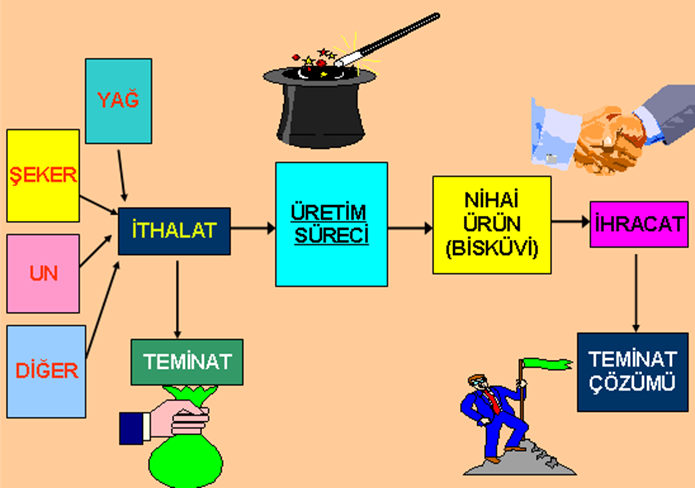 2.5.1.	Dâhilde İşleme Rejimi İle İlgili Terimler

	İşleme faaliyetleri: Eşyanın montajı, kurulması ve diğer eşya ile birleştirilmesi dâhil olmak üzere, işçiliğe tabi tutulması, işlenmesi, yenilenmesi, tamir edilmesi veya bu faaliyetler sırasında tamamen veya kısmen tüketilseler dahi, işlem görmüş ürün içinde bulunmayan ancak bu ürünlerin üretilmesini sağlayan veya kolaylaştıran ve ilgili kuruluşların görüşleri alınarak Gümrük Müsteşarlığınca belirlenen bazı eşyanın kullanımıdır.
 	İşlem görmüş ürün: İşleme faaliyetleri sonucunda elde edilen asıl veya ikincil işlem görmüş ürünlerdir.
	Asıl işlem görmüş ürünler: DİR kapsamında üretimlerine izin verilmiş ürünlerdir.
	İkincil işlem görmüş ürünler: İşleme operasyonu sonucu elde edilen  esas işlem görmüş ürünler dışındaki ürünlerdir.
	İthal eşya: İşlem görmüş ürünlerin imalinde kullanılan serbest dolaşımda olmayan eşyadır.
	Eş değer eşya: İşlem görmüş ürünlerin imali için ithal eşyanın yerine  kullanılan, aynı ticari kalitede olan, aynı teknik özellikleri taşıyan ve aynı sekiz rakamlı gümrük tarife istatistik pozisyon numarasına giren serbest dolaşımda bulunan eşyadır.
	Verimlilik oranı: Belirli bir miktardaki ithal eşyasının işlenmesi sonucu elde edilen işlenmiş ürünlerin miktarı veya yüzde oranıdır.
	Değişmemiş eşya: DİR çerçevesinde hiçbir şekilde işlem görmemiş ithal eşyadır.
	Fire ve zayiat: İthal eşyasından, işleme faaliyetleri esnasında buharlaşma, gaz olarak havaya karışma, kuruma veya damıtma sonucu tahrip veya zayi şeklindeki eksilmelerdir.
	İşleme faaliyetini yapan kişiler: İşleme faaliyetlerinin tamamını veya bir kısmını gerçekleştiren kişilerdir.
	Miktar ölçme yöntemi: Çeşitli işlem görmüş ürünlerin imalinde kullanılmış ithal eşya oranının, ithal eşya miktarına göre hesaplanması yöntemidir.
	Kıymet ölçme yöntemi: Çeşitli işlem görmüş ürünlerin imalinde kullanılan  ithal eşya oranının işlem görmüş ürünlerin kıymetine göre hesaplanması yöntemidir.
	Üçgen trafik: İthal eşyanın, işlem görmüş ürünlerin önceden ihracatının gerçekleştirildiği gümrük idaresi dışındaki başka bir gümrük idaresinden sokulduğu sistemdir. Beyanneme ile INF5 formu kullanılır.
	Ticari nitelikte olmayan dâhilde işleme amaçlı ithalat: Niteliği ve miktarı kendisine mal gönderilen kişilerin veya bunları taşıyan kişilerin şahsi veya aile kullanımı için tasarlandığını gösteren veya açıkça hediye olarak tasarlanan ve nadiren gönderilen malların ithalatını ifade eder.
2.5.2.	DİR İle İlgili Birimler ve Görevleri

	Dış Ticaret Müsteşarlığı (DTM) görevleri:
	•	Belge düzenlemek
	•	DİR ile düzenleme yapmak, önlem almak, sorunları çözmek ve talimat vermek
	•	Koordinasyonu sağlamak
	Gümrük Müsteşarlığı görevleri:
	•	DİR ile ilgili gümrük işlemlerini yapmak
	•	Dâhilde işleme izni ile ilgili uygulamaları gerçekleştirmek
 	İhracatçı Birliği Genel Sekreterliğinin görevleri
	•	Elektronik ortamda düzenlenen belgeler için belge kapatma işlemlerini gerçekleştirmek
	•	Elektronik  ortam  dışında  düzenlenen  belgeler  için belge kapatma	ve revize işlemlerini gerçekleştirmek
	Diğer  kurumlar  (Maliye  Bakanlığı,  Türkiye  Şeker  Kurumunca  tespit  edilen şeker fabrikaları, TMO gibi kurum ve kuruluşlar)
2.5.3.	DİR Bünyesinde Kullanılan Sistemler

Bu sistemler ikiye ayrılır:
	Şartlı muafiyet (askıya alma) sistemi
	•	Önce ithalat
	•	Eş değer eşya kullanımı (önce ihracat)
	Geri ödeme sistemi
2.5.4.	Dâhilde İşleme İzin Belgesi (DİİB) İle İlgili Prosedür ve Yükümlülükler
	Dâhilde işleme izin belgesi ile ilgili prosedür ve yükümlülükler aşağıdaki başlıklarla incelenecektir.

2.5.4.1.	DİİB İle İlgili Birimler,
	İşleme faaliyetlerini yapan veya yaptıran kişinin talebi üzerine dâhilde işleme izin belgesi alınarak rejim tedbirlerinden yararlanılır.
Dâhilde işleme izin belgesi ili ilgili olarak;
	Eşyanın tamir, boyama, yenileme, monte edilmesi, birleştirilmesi ambalajlanması, bedelsiz ithalat vb. basit işlemler için Gümrük Müsteşarlığına,
	Yukarıda sayılan işlemler dışında ileri derecedeki işlemlerde izin belgesi almak için elektronik ortamda Dış Ticaret Müsteşarlığına (İhracat Genel  Müdürlüğüne) izin belgesi için başvurulur.
2.5.4.2.	DİİB İle İlgili Süreler

	Dâhilde işleme izin belgesinin süresi Dış Ticaret Müsteşarlığınca proje konusu malın özelliğine göre belirlenir. Bu süre on iki ayı geçemez. Ancak Müsteşarlık mamulün özelliklerini dikkate alarak bu süreyi kısaltabilir.

	Sürenin başlangıcı, dâhilde işleme izin belgesinin/dâhilde işleme izninin tarihidir. Süre sonu ise belge/izin süresi  bitiminin rastladığı ayın son günüdür.
2.5.4.3.	DİİB Almak İsteyen Firmalardan İstenen Belgeler
	Proje formu
	Ham madde sarfiyat tablosu
	Kapasite raporu
	Ticaret sicili gazetesi
	İmza sirküleri
	Henüz kapatılmamış belgeleriyle ilgili bilgiler
Bunlarla birlikte DTM İhracat Genel Müdürlüğüne müracaat edilir.
2.5.4.4.	Dâhilde İşleme İzin Belgesi Kullanımı

	İthal için
Belge, giriş gümrük müdürlüğüne gösterilir. İthal edilecek maddelerin gümrük, fon, KDV tutar toplamları kadar teminat mektubu verilerek ödeme yapmadan ithalat gerçekleştirilir.
	Yerli ham madde alımı için
Dâhilde işleme izin belgenizin bir fotokopisini satıcı firmaya vermeniz hâlinde, satıcı firma fatura üzerine "İşbu satış .......... firmasının ............ tarih ve .........D1-........ nu.lı dâhilde işleme izin belgesi kapsamında yapılarak KDV istisnasından yararlandırılmıştır." yazısını yazarak sizden KDV almayacaktır. İmalatçı ihracatçı firmalar, müracaat tarihinden önce dört yıl içinde düzenlenmiş ve ihracat taahhüdü kapatılmış belgeler kapsamında toplam 2 (iki) milyon ABD dolarından az olmamak üzere gerçekleştirdikleri ihracat kadar indirimli teminat uygulamasından yararlanabilir.
2.5.4.5.	Dâhilde İşleme İzin Belgelerinin Kapatılması

	Dâhilde işleme izin belgesi sahibi firmaların, belge süresi sonundan itibaren 3 (üç) ay içinde gereken bilgi ve belgelerle birlikte belge ihracat taahhüdünü kapatmak için ilgili ihracatçı birlikleri genel sekreterliğine müracaat etmeleri gerekmektedir. Yapılan kapatma müracaatı geri alınamaz.

	Belirtilen süre içinde kapatma müracaatında bulunmayan firmalara, 10 (on) iş günü içinde İhracatçı Birlikleri Genel Sekreterliklerince 30 (otuz) gün içinde ihracat taahhüdünü kapatma müracaatında bulunulması bildirilir. Belirtilen süre içinde kapatma müracaatında bulunmayan firmalar, 10 (on) iş günü içinde iptal işleminin yapılmasını  teminen müsteşarlığa bildirilir.

	İthal edilen ancak ihracı gerçekleşmeyen maddelere ait ithalat esnasında tahsil edilmeyen her türlü vergi, 6183 sayılı Kanun’a göre tahsil edilir. Kullandığınız belgenizin ihracat taahhüdünün % 50´den fazlasını gerçekleştirmeniz veya belgeniz için kapatma başvurusu yapmanız hâlinde ikinci dâhilde işleme izin belgesi alabilirsiniz.
2.5.4.6.	INF 9 Bilgi Formu

	Eş değer eşyadan elde edilen işlem görmüş ürünün ihracından önce ithal eşyanın girmesi hâlinde, işlem görmüş ürünün elde edilmesi için kullanılan eş değer eşya kadar ithal eşyanın bu rejimden yayarlanıp yararlanmadığının kontrolü amacıyla INF 9 formu kullanılır.

	Bu form, biri asıl dört nüshadan oluşur ve ithal eşyanın girişinin yapılacağı gümrük idaresine beyanname ile birlikte sunulur. Birden fazla sevkiyatla ihracatın söz konusu olması hâlinde, her sevkiyat için bir INF 9 formu kullanılır.
2.5.5.	DİR Otomasyon Uygulaması

	Dâhilde işleme rejimi (DİR) otomasyon uygulaması, kamuda ilk elektronik imza içeren e-devlet uygulamasıdır. Uygulama ile ihracatçı firmalar zaman ve mekân kısıtlaması olmaksızın Dış Ticaret Müsteşarlığınca düzenlenen dâhilde ve hariçte işleme rejimi kapsamındaki belgelerine ilişkin tüm işlemleri elektronik ortamda gerçekleştirebilecektir.

	Uygulama ile dâhilde ve hariçte işleme rejimi kapsamında daha önce kâğıt ortamında hazırlanan başvurular “online” veya “offline” olarak elektronik ortamda hazırlanabilecektir. Elektronik ortamda hazırlanarak DTM’ye yine elektronik ortamda iletilen başvurular (ihracat/ithalat listeleri, ham madde sarfiyat tabloları vb.) DTM içindeki değerlendirme sürecini de tamamen elektronik ortamda geçirecektir. Böylece kâğıt akışının neden olduğu zaman kaybının önüne geçilebileceği gibi müracaatı gerçekleştiren firma istediği zaman müracaatının hangi aşamada olduğunu takip edebilecektir.
2.6.	Gümrük Kontrolü Altında İşleme Rejimi
	Serbest dolaşıma girmemiş eşyanın, Türkiye gümrük bölgesinde, ithalat vergilerine veya ticaret politikası önlemlerine tabi tutulmaksızın niteliğini veya durumunu değiştiren işlemlere tabi tutulmaları ve bu işlemlerden elde edilen ürünlerin tabi oldukları gümrük vergileri üzerinden serbest dolaşıma girmeleri sistemidir.
	Elde edilen bu tür ürünler, işlenmiş ürün olarak adlandırılır.
Avantajları:
	İthalat vergilerine veya Ticaret politikası önlemlerine (TPÖ) tabi tutulmaksızın işçiliğe tabi tutulmasıdır.
	Serbest dolaşıma girişi öngörür.
	İstahdam artırma amaçlıdır.
	İşlem görmüş ürünün vergi oranı üzerinden vergilendirme yapılır.
	Sınırlı sayıda uygulaması vardır.
İzin Başvurusu ve İznin Verilmesi

	İzin başvurusu işlemi yapan ya da yaptıran tarafından gümrük kontrolü altında işleme izin başvuru formu ile birlikte yetkili gümrük idaresine yapılır.

	Gümrük idaresi talebi inceleyerek uygun bulursa izni verir. Gümrük kontrolü altında işleme rejimine ilişkin iznin geçerlik süresi, ekonomik şartlar, başvuru sahibinin özel şartları ve işleme faaliyetinin özelliği dikkate alınarak gümrük idaresince her başvuru için ayrı ve azami iki yıl olarak belirlenir. Beklenmeyen hâl ve mücbir sebeplerle bu süre üç aya kadar uzatılabilir.
2.6.2.	Gümrük Kontrolü Altında İşleme Kayıtları
	Gümrük idareleri, rejime ilişkin hükümlerin doğru uygulanmasını ve yapılacak denetimleri kolaylaştırmak amacıyla rejime tabi tutulan ithal eşyanın miktarını işleme faaliyetlerinin izlenmesi ve ödenmesi gerekebilecek gümrük vergilerinin doğru hesaplanması için gereken bütün hususları kapsayan stok kayıtlarını tutmalarını veya tutturmalarını izin hak sahibinden ister.
	Gümrük kontrolü altında işleme kayıtları olarak adlandırılan bu kayıtlar, rejimin doğru olarak uygulanması için gerekli olan denetimlerin yapılabilmesi bakımından, izni veren gümrük idaresi tarafından yapılacak incelemelere her zaman açık tutulur.
	Gümrük idareleri, başvuru sahibi tarafından ticari amaçlarla tutulan kayıtların, işlemlerin denetimini mümkün kılması durumunda, bu kayıtları gümrük kontrolü altında işleme kayıtları olarak kabul edebilir.
2.6.3.	Rejime Giriş Beyanı

	Eşyanın rejime girişine ilişkin beyanname, izin belgesinde belirtilen gümrük idaresine sunulur.

	Gümrük kontrolü altında işleme rejimine giriş için verilecek beyanname, yazılı beyan normal usul hükümlerine uygun olarak düzenlenir. Beyannamede eşya ile ilgili yapılan tanımlama, izin belgesindeki eşya tanımlamasına uygun olmak zorundadır.

Rejime giriş esnasında, eşyaya isabet eden vergiler teminata bağlanır.
2.6.4.	İbra ve İbra Beyanı

	Rejimin ibrasında, verimlilik oranının tatbiki yoluyla işlem görmüş ürünlere isabet ettiği belirlenen ithal eşya miktarı ya da gümrükçe onaylanmış bir işlem veya kullanıma tabi tutulan değişmemiş ithal eşya miktarı esas alınır.

	Değişmemiş eşya veya izinde öngörülene nazaran işlemin ara aşamalarından birinde bulunan ürünler için bir gümrük yükümlülüğü doğduğunda gümrük vergileri tutarı, ithal eşyanın gümrük kontrolü altında işleme rejimine tabi tutulduğu beyannamenin tescili sırasındaki vergi oranı ve diğer vergilendirme unsurlarına istinaden hesaplanır.

	Gümrük kontrolü altında işleme faaliyetine tabi tutulan eşyanın, bu rejimi sona erdirecek ibra beyannamesi, izinde belirtilen gümrük idarelerinden birine sunulur.

	Rejimi ibra için verilen beyanname, izin verilen ve tabi olacağı gümrükçe onaylanmış işlem veya kullanıma ilişkin hükümlere uygun olarak düzenlenir.
2.6.5.	İkincil Ürünler

	İkincil ürünler, işleme sonucu ortaya çıkan ekonomik değeri haiz ikincil işlem görmüş ürünlerdir.
İkinci ürünler;
	Tasfiyeye tabi tutulabilir.
	Çıkış hükmünde antrepo veya geçici depolama yerine alınabilir.
	Serbest dolaşıma giriş rejimi çerçevesinde ithal edilebilir.
	Mahrece iade edilebilir [Malzemenin geldiği yere geri dönmesi için gerekli tüm işlemler (Mahrece: Satıcı, gönderen, malın çıkış noktası anlamına gelir.)].
	İmha edilebilir.
2.7.	Geçici İthalat Rejimi
	Geçici ithalat rejimi, serbest dolaşıma girmemiş eşyanın ithalat vergilerinden tamamen ya da kısmen muaf olarak ve ticaret politikası önlemlerine tabi tutulmaksızın Türkiye  gümrük bölgesi içinde kullanılması ve bu kullanım sırasındaki olağan yıpranma dışında herhangi bir değişikliğe uğramaksızın yeniden ihracına olanak sağlayan hükümlerin uygulandığı rejimdir.

	Fuar, sergi ve benzeri faaliyetlerde kullanım ve gösterim için getirilen eşyaya da bu rejim uygulanmaktadır. Yurt dışı fuar ve sergilere katılım esnasında yurt dışına gönderilen ihraç malları için gümrük idarelerine başvurulur.

	İthalat yapmak isteyen kişiler, ilgili mevzuat hükümleri çerçevesinde almaları gereken belgelerle birlikte doğrudan gümrük idarelerine başvurur.
2.7.1.	İthalatta Temel Prensipler

	Aksi belirtilmedikçe ithalat serbesttir.
	Kamu ahlakı, kamu düzeni veya kamu güvenliği; insan, hayvan ve bitki sağlığının korunması veya sınai ve ticari mülkiyetin korunması amaçlı önlemler alınabilir.
 	Eski, kullanılmış, yenileştirilmiş, kusurlu ve yatık malların ithali izne tabidir. Eşyalar 1. yaşına kadar (1 yaş dâhil) ithal edilebilir (T.C. Başbakanlık Dış Ticaret Müsteşarlığı İthalat Genel Müdürlüğü’nden).
	İthalatı kanunlarla belirli kurum ve kuruluşlara bırakılmış maddelerin ithalini ancak bu kurum ve kuruluşlar yapabilir.
2.7.2.	Geçici İthalat Rejimi İle İlgili Terimler

	Giriş idaresi: Geçici ithalat eşyasının Türkiye gümrük bölgesine girdiği  gümrük idaresidir.
	Çıkış idaresi: Geçici ithalat eşyasının Türkiye gümrük bölgesinden çıkışının yapıldığı gümrük idaresidir.
	Türkiye gümrük bölgesi dışında yerleşik kişi: Türkiye gümrük bölgesi dışında ikamet eden gerçek kişi ya da kayıtlı iş yeri bulunan tüzel kişidir.
	Taşıt: İnsan ya da eşya taşınmasında kullanılan herhangi bir araç ile eşyanın istiflenmesinde, korunmasında ve emniyetinde kullanılacak takımlar da dâhil olmak üzere yedek parçaları ve normal aksesuarları ve teçhizattır.
	Ticari kullanım: Bedel karşılığında insan taşınmasında ya da bedel karşılığında olsun ya da olmasın sınai veya ticari eşya nakliyesinde kullanılan araçtır.
	Özel kullanım: Nakliye aracının ilgili kişinin kişisel amaçlarına yönelik, ticari kullanımın dışında kalan kullanımıdır.
	Dâhili trafik: Türkiye gümrük bölgesi içinde bindirilen veya yüklenen insan veya eşyanın yine Türkiye gümrük bölgesi içinde başka bir yere indirilmesi veya boşaltılmasıdır.
	Konteyner: Eşya taşımak için hazırlanmış tam veya yarım kapalı bir kompartman oluşturan;
	•	Kalıcı özellikte ve birden fazla kullanım için yeteri kadar 	sağlam olan,
	•	Bir ya da birden fazla taşıma tarzında, ara yüklemeye gerek   	kalmayacak şekilde eşya taşıması için özel olarak tasarlanmış,
	 •	Bir metreküp veya daha fazla bir iç hacme sahip ve kolayca 	doldurulup boşaltılmak üzere tasarlanmış  taşınabilir araç ve gereçleri 	ifade eder.
	Gümrük mührü altında taşıma: Konteyner üzerine gümrük mührü tatbik edilerek eşyanın konteyner ile taşınmasını ifade eder.
	Sökülebilir kasa: Bağımsız olarak hareket kabiliyeti olmayan ve özellikle  şasisi ve alt gövde çerçevesi bu amaç için hazırlanmış bir yol aracı üzerinde taşınmak için özel olarak tasarlanmış yükleme bölmesini ifade eder. Bu tanım özellikle kombine taşıma için tasarlanmış hareketli kasalardan oluşan yükleme bölmelerini de kapsar.
	Konteyner ya da palet operatörü: Aracın sahibi olsun ya da olmasın o aracın hareketleri üzerinde etkili bir şekilde kontrole sahip kişiyi ifade eder.
	Konteyner veya palet kullanıcısı: Bir konteyner veya bir paletin işleticisi veya onun temsilcisini ifade eder.
	Kısmen kapalı konteyner: Genellikle bir döşeme ve kapalı bir konteynerin hacmine eşit bir yükleme hacmi bırakacak şekilde düzenlenmiş bir üstyapı içeren teçhizattır. Üstyapı genelde konteynerin çerçevesini oluşturacak metal parçalardan yapılır. Bazı durumlarda sadece kolonlar üzerinde tutulan bir çatı şeklinde tasarlanmış olabilir. Bu tip konteyner özellikle hacimli eşyanın taşınmasında kullanılır.
	Palet: Üzerinde bir miktar eşyayı, mekanik avadanlıklar yardımıyla istiflemeye, taşımaya uygun olarak yekpare olacak şekilde birleştirmeye imkân veren bir araç anlamında kullanılır. Bu araç taşıyıcılarla ayrılmış iki düzlemden ya da ayaklar üzerine oturtulmuş tek bir düzlemden ya da hava taşımacılığına uygun olarak hazırlanmış özel bir düzlemden oluşur. Yüksekliği forklift ile veya paletli çekiciyle kaldırmaya uygun olabilecek asgari ölçüye düşürülmüş olmalıdır.
2.7.3.	Geçici İthalat Türleri

Geçici ithalat rejiminin iki tür uygulaması vardır.
	Eşyanın ithalat vergilerinden tam muafiyet suretiyle geçici ithali

	Kısmi muafiyetten yararlandırılmak suretiyle geçici ithali
2.7.4.	Geçici İthalat Rejimi İzin Talebi
Geçici ithalat izni eşyayı kullanan veya kullandıran kişinin talebi üzerine yetkili gümrük idarelerince verilir.

İthalat yapılabilmesi için ilgili gümrüğe;
	Vergi mükellef yazısı,
	Ticaret sicil gazetesi (kuruluş, en son değişiklik),
	Faaliyet belgesi,
	Mali müşavir bilgisi evrakları sunulur.

Söz konusu evrakların gümrüğe sunulması ithalatın başlamasına yeterli olup gümrük beyanında bulunulması için yeterli değildir. Ayrıca beyanda bulunmak için firmaların veya bu işle ilgilenen kurum veya kuruluşların ilgili kurumdan yetki almaları gerekmektedir.

Gümrük idaresince geçici ithalat rejimi izin formunu düzenleyip imza karşılığında izin hak sahibi veya temsilcisine verir.
2.7.5.	Beyan ve Beyan Yapılacak İdareler
Beyanın nasıl yapılacağı aşağıda belirtilmiştir.
	Devlet, belediye, il özel idare ve diğer kamu tüzel kişilerinin amir ve memurları, özel hukuk tüzel kişilerinin kendilerini temsile yetkili personeli doğrudan temsil yolu ile beyanda bulunabilir.
	Kara, deniz ve hava yolu işletmeleri ile nakliyeci kuruluş temsilcileri, taşıdıkları eşyanın sadece transit işlemleri için doğrudan temsil yoluyla beyanda bulunabilir.
	Bir beyannamenin tescilinin belirli bir kişi için özel yükümlülükler getirmesi hâlinde bu beyan söz konusu kişi tarafından yapılmalıdır veya beyan bu kişi hesabına yapılmalı ve beyan sahibi Türkiye gümrük bölgesinde yerleşik olmalıdır.
Türkiye gümrük bölgesinde yerleşik olma zorunluluğu transit beyanda bulunan  kişilere uygulanmaz.
2.7.5.1.	Sözlü Beyan
	Beyan sahibi tarafından belge kullanılarak sözlü beyan edilir. Söz konusu belge, başvuru sahibi tarafından tarih ve imza atılarak gümrük idarelerine ibraz edilir. Gümrük idaresince tescil edilen bu belge, geçici ithalat rejimi kullanım izni hükmündedir.

2.7.5.2.	ATA Karnesi İle Beyan
	Yetkili bir gümrük idaresine, taraf olduğumuz uluslararası sözleşme hükümlerine göre düzenlenmiş ATA karnesinin ibrazı, rejim için izin talebi ve karnenin tescili ise geçici ithalat rejimine giriş izni olarak kabul edilir.
	Ata karnesinin geçerlilik süresi içinde olmak ve verilen bilgilerin doğru olup olmadığı kontrol edilmek kaydıyla karnenin ithal sayfasına (importation) tescil tarih ve sayısı ve eşyanın hangi amaçla ve hangi sözleşme kapsamında ithal edildiği, eşyanın yeniden ihraç edileceği son günün tarihi, karnenin geçerlilik süresini geçmemesi kaydıyla yazılır.
	Gümrük idaresi, ATA Karneleri Hakkındaki Gümrük Sözleşmesi’ne taraf bir ülke tarafından düzenlenmiş, kapak sayfasının ilgili bölümü gümrük yetkilileri tarafından onaylanmış ve Türkiye gümrük bölgesinde geçerli olan ATA karnelerini kabul eder.
2.7.5.3.	Başka Bir Tasarruf Yoluyla Beyan

	İthal vergilerinden tam muafiyet suretiyle sportif amaçlarla ithal edilen kişisel eşya ve spor malzemeleri için yazılı başvuru veya izne gerek yoktur.

	Bu durumda kişinin yolcu salonlarındaki ‘beyana tabi eşyam yoktur’ anlamına gelen yeşil hattan geçmesi, geçici ithalat için izin başvurusu sayılır. Yolcunun geçişi sırasında gümrük idarelerince bir müdahale olmaması hâlinde izin verilmiş sayılır
2.7.6.	Beyannamenin Tescili Kabulü ve Muayene
	Muayene memurları, eşyanın ayniyetini tespite yarayacak niteliklerini, varsa özel seri numaralarını, ayırt edici özelliklerini beyannamelere yazar ve eşyanın hâl ve mahiyetinin gümrük idaresince verilen geçici ithalat rejimi izin formunda kayıtlı evsafa uyup uymadığını inceler.

2.7.7.	Rejimden Faydalanacak Ambalaj Maddeleri
	Bakanlar Kurulu Kararı’nda belirtilen koşulları taşımayan yerli ürünler ile serbest dolaşıma girmiş eşyanın yeniden ihracında, aynen ambalaj olarak veya ambalaj imalinde kullanılmak üzere gerek bedelsiz gerekse bedelli olarak getirilip geçici ithalat rejiminden yararlanacak ambalaj maddeleri ile bunların hangi eşyanın çıkışında kullanılacağı 58 nu.lı ekte yer alan cetvelde gösterilmiştir.
	58 nu.lı ekte yer alan ambalaj maddelerinin Bakanlar Kurulu Kararı’nda belirtilen şartları taşıması hâlinde tam muafiyet suretiyle anılan Karar’da belirtilen hükümlere tabi olmayan veya tabi olmakla birlikte tam muafiyet suretiyle geçici ithalat iznine ilişkin hükümlerde öngörülen koşulları taşımaması hâlinde ise kısmi muafiyet suretiyle geçici ithaline izin verilir.
2.7.8.	Teminat Alınması ve Teminatın Kaldırılması (Çözülmesi)

	Geçici ithalat rejimine tabi eşya için teminat alınır. Ambalajlar faturada ayrı gösterilir ve bağımsız bir ticari eşya niteliğinde ise bu da teminata bağlanır.

	Kısmi muafiyet hükümlerinin uygulandığı hâllerde ise eşyanın bu rejimde kalacağı süre dikkate alınarak eşyanın rejime girişi sırasında tahsil edilecek vergilerden geriye kalan kısmı teminata bağlanır.

	Teminat, eşya ile ilgili gümrük vergilerinin ödenmesini temin etmek amacıyla rejime giriş izni veren gümrük idaresince alınır.

	Geçici ithalat rejimi kapsamında ithal edilen eşyanın izin hak sahibi veya temsilcisi tarafından ihracından sonra teminatın çözülmesi için giriş işlemini yapan gümrük idaresine dilekçe ile başvurulur. 
	Bu  istek üzerine  geçici  ithalat  ve  ihracat  beyannameleri  incelenerek  giren eşyanın şartlarına uygun olarak ihraç edildiğinin anlaşılması hâlinde buna ilişkin teminat çözülür.
2.7.9.	Eşyanın Serbest Dolaşıma Giriş Rejimine Tabi Tutulması

	Kısmi muafiyet suretiyle geçici ithaline izin verilen eşyanın serbest dolaşıma giriş rejimine tabi tutulması hâlinde Gümrük Kanunu uyarınca tahsil edilen miktar dışında kalan gümrük vergileri alınır.

	Basitleştirilmiş usullerin kullanıldığı durumlar hariç olmak üzere geçici ithal yoluyla giren eşyanın yeniden ihracında izin hak sahibi/temsilcisi tarafından gümrük beyannamesi verilir.

	Yeniden ihraç işleminde, giren eşyanın aynı olup olmadığı araştırılır. Muayene memurları, bunların ihracat beyannameleri ayniyetine uygun olduğu hakkında onaylı ve imzalı şerh verir.

	Geçici ithalat işleminin ATA karnesi ile yapıldığı durumlarda çıkış gümrüğü, ATA karnesine ilişkin bilgileri siteme girer, eşyanın ayniyetine uygun olarak yurt dışı edilip edilmediğinin tespitini yapar ve ATA karnesi çıkış parçasını doldurarak en geç on beş gün içinde giriş gümrüğüne gönderir.
2.7.9.	INF 6 Bilgi Formu
Geçici ithalat rejimi kapsamında ithali yapılan eşyanın;
	Gümrük Kanunu’na istinaden bir kişiden diğer bir kişiye devrinin yapılması durumunda,
	Sergi ve fuarlarda sergilenmek üzere getirilen eşyanın bir fuardan veya sergiden Türkiye gümrük bölgesini terk etmeksizin başka bir sergiye dâhil olması hâlinde, geçici ithalat rejim hak sahibinin talebi üzerine giriş gümrük idarelerince bir bilgi formu düzenlenir.
	Bilgi formu, eşyanın geçici ithalat rejimine girişi sırasında düzenlenebileceği gibi devredilmesinden veya bir sergi veya fuardan diğer bir sergi veya fuara gönderilmesinden önce de düzenlenebilir.
INF 6 bilgi formu bir orijinal ve 2 nüsha olarak düzenlenir.
	INF 6 bilgi formunun bir nüshası belgeyi düzenleyen gümrük idaresi tarafından alıkonarak orijinali ve bir nüshası izin sahibine verilir. Bu nüsha ilgili kişi tarafından ihracatın yapılacağı gümrük idaresine ibraz edilir. Bu nüsha çıkış gümrük idaresince onaylanarak formu düzenleyen giriş gümrük idaresine geri gönderilir
2.7.10.	Tam Muafiyet Uygulanmak Suretiyle Giriş Yapacak Taşıtlar ve İzinleri
	Bakanlar Kurulu Kararı’nca belirlenen hâller ve özel şartları taşıyan aşağıda kayıtlı taşıtlar gümrük vergilerinden tam muafiyet suretiyle geçici ithal rejimine tabi tutulur.
 	Kara taşıtları
	•	Ticari kullanıma mahsus kara taşıtları
	•	Özel kullanıma mahsus kara taşıtları
	•	Binek ve yük hayvanları
	Diğer taşıtlar
	•	Demir yolu taşıtları
	•	Hava taşıtları
		o	Ticari kullanıma mahsus hava taşıtları
		o	Özel kullanıma mahsus hava taşıtları
	•	Deniz ve iç su yolları taşıtları
		o	Ticari kullanıma mahsus deniz ve iç su yolları taşıtları
		o	Özel kullanıma mahsus deniz ve iç su yolları taşıtları
	•	Konteynerler
	•	Paletler
2.7.9.1.	Taşıtlar İçin Rejimi Kullanma İzni

	Taşıtların geçici ithalat rejimine girişi, yazılı başvuru ve başka bir izne gerek olmaksızın 462. maddede belirtilen belgelerle yapılır.

	Yukarıdaki maddelerde belirtilen belgeler gümrük idareleri tarafından geçici ithal izin başvurusu olarak kabul edilir.
2.7.9.2.	Konteyner ve Paletler İçin Rejimi Kullanma İzni
	İthalat vergilerinden tam muafiyet suretiyle geçici ithalat rejiminden yararlandırılacak paletler için 419. maddede belirtilen geçici ithalat rejimi izin talep formu  doldurularak gerekli belgelerle birlikte izin hak sahibi veya temsilcisi tarafından ilgili gümrük idaresine müracaat edilir.
	Konteynerlerle ilgili işlemler ise 1972 Konteynerlerle İlgili Gümrük Sözleşmesinin Uygulanmasına Dair Yönetmelik hükümleri doğrultusunda yapılır.

2.7.9.3.	Rejimin Kapatılması
	Onarım ve bakım sonrasında değiştirilen parçalar ile arızalı veya bozuk olduğu anlaşılan yeni yedek parçalara ait geçici ithalat işlemleri, izin veren gümrükçe başka onaylanmış bir işleme veya kullanıma tabi tutulmak suretiyle kapatılır.
2.7.10.	İthalatta Kullanılan Belgeler
	Taşıma belgeleri
	•	Deniz konşimentosu (bill of loading)
	•	Kara konşimentosu (CMR)
	•	Hava konşimentosu (air waybill)
	•	Tren konşimentosu (CIM/CIV)
	Fatura					FORM-A belgesi
	Ayrıntılı fatura				Banka dekontu
	Çeki listesi				Menşe şahadetnamesi 
	Sigorta poliçesi				Navlun faturası
	Kıymet bildirim formu		İmalatçı belgesi 
	ATR belgesi				Kota belgesi
	EUR-1 belgesi				Gözetim belgesi
2.8.	Hariçte İşleme Rejimi
	Hariçte işleme rejimi; serbest dolaşımdaki eşyanın daha ileri bir safhada işlenmek, tamir edilmek veya yenilenmek üzere geçici olarak Türkiye gümrük bölgesi dışına veya serbest bölgelere ihraç edilmesi ve bu işleme faaliyetleri sonucunda elde edilen ürünlerin tam veya kısmi muafiyet uygulanarak serbest dolaşıma girmesi koşullarını düzenleyen rejimdir.

	Söz konusu tanımdan hareketle hariçte işleme rejiminin, üretim maliyetlerini azaltarak rekabet güçlerini arttırmak isteyen üreticilerin, Türkiye gümrük bölgesi dışında yaptıkları işleme faaliyetleridir.
2.8.1.	Hariçte İşleme Rejimi İle İlgili Terimler
	Geçici ihracat eşyası: Hariçte işleme rejimi kapsamında geçici süreyle yurt dışına çıkarılan eşyadır.
	İşleme faaliyetleri: Eşyanın işçiliğe tabi tutulması, işlenmesi, yenilenmesi veya tamir edilmesidir.
	İşlem görmüş ürün: İşleme faaliyetleri sonucunda elde edilen ürünlerdir.
	İşlem görmüş asıl ürün: İşleme faaliyetleri sonucunda elde edilen asli nitelikteki ürünlerdir.
	İşlem görmüş ikincil ürün: İşleme faaliyetleri sonucunda zorunlu olarak ortaya çıkan işlem görmüş ürün dışındaki asıl ürünlerdir.
	Değişmemiş eşya: Herhangi bir işleme faaliyetine tabi tutulmadan tekrar ithal edilen geçici ihracat eşyasıdır.
	Verimlilik oranı: Belirli miktardaki geçici ihracat eşyasının işlem görmüş ürünler içindeki miktarı veya yüzde oranıdır.
	Miktar ölçme yöntemi: Geçici ihracat eşyasının işlenmesi sırasında bünyesine giren çeşitli eşyanın miktarını esas alan hesaplama yöntemidir.
	Kıymet ölçme yöntemi: Geçici ihracat eşyasının işlenmesi sırasında bünyesine giren çeşitli eşyanın kıymetini esas alan hesaplama yöntemidir.
	Önceden ithalat: Geçici ihracat eşyasının ihracından önce teminat alınmak koşuluyla yerine geçecek aynı nitelikteki eşyanın ithalidir.
	Standart değişim sistemi: Geçici ihracat eşyasının yerine kullanılmak üzere ikame ürünle değiştirilmesi usulüdür.
	İkame ürün: Geçici ihracat eşyasının yerine kullanılmak üzere getirilen  yabancı menşeli eşyadır.
	Üçgen trafik: İşlem görmüş ürünlerin ithal işlemlerinin geçici ihracat eşyasının ihraç edildiği gümrük idaresinden başka bir gümrük idaresince yerine  getirilmesi usulüdür.
	Düşüm yapılacak tutar: Geçici ihracat eşyasına en son işleme faaliyetine tabi tutulduğu ülkeden getirilerek Türkiye gümrük bölgesinde serbest dolaşıma girişi tarihinde uygulanacak gümrük vergileri tutarıdır.
	Navlun ve sigorta giderleri: Satın alma komisyonu dışındaki komisyon ve tellaliye, geçici ihracat eşyasına dâhil olmayan konteynerlerin giderleri, iş gücü ve malzeme dâhil olmak üzere ambalajlama giderleri, eşya nakliyesi sırasında ortaya çıkan işlemlerden doğan masraflar, eşyanın yüklenmesi, nakliyesi ve sigortalanmasından doğan giderlerdir.
	Üçüncü ülke: Avrupa Topluluğuna üye ülkeler dışındaki ülkeleri kapsar.
	Topluluk: Avrupa Topluluğu
	INF 2 bilgi formu: Hariçte işleme rejimi kapsamında üçgen trafik kullanımına izin veren gümrük idaresi tarafından düzenlenen ve Gümrük Birliği Gümrük Bölgesinin bir parçasından geçici olarak ihraç edilerek üçüncü ülkede işlem görmüş ürünlerin, Gümrük Birliği Gümrük Bölgesinin diğer parçasında kısmi veya tam gümrük vergisi
2.8.2.	Hariçte İşleme Rejimi Uygulanmayacak Hâller
Hariçte işleme rejimi;
	İhracı, ödenmiş ithalat vergilerinin geri verilmesine veya teminata bağlanmış ithalat vergilerinin kaldırılmasına yol açan,
	İhracından önce nihai kullanımları nedeniyle tam muafiyet suretiyle serbest dolaşıma giren ve bu muafiyetin tanınması için gerekli koşulları taşımaya devam eden,
	İhracı, ihracat vergi iadesini gerektiren veya ihracı nedeniyle tarım politikası çerçevesinde vergi iadesi dışında bir mali avantaj sağlanan serbest dolaşımdaki eşya için uygulanmaz.
2.8.3.	İzin Başvurusu ve HİİB Alma
Hariçte işleme izni, talep üzerine işleme faaliyetini yaptıracak kişiye verilebilir.
	Hariçte işleme izni; Türkiye gümrük bölgesinde yerleşik kişilere, işlem görmüş ürünlerin geçici ihracat eşyasının işlenmesi sonucu elde edilebilir olduğu ve  talep edilen iznin Türkiye'deki üreticilerin temel ekonomik çıkarlarına ciddi bir zarar verecek durumda olmadığı hâllerde ihracatçı birlikleri genel sekreterliklerince verilir.
	Gümrük idareleri, geçici ihracata konu eşyayı;
	Eşya üzerindeki üretici tarafından konan özel işaret ve seri numaralarını,
	Eşya üzerine tatbik edilmiş mühür veya etiketlerini,
	Eşyanın numune veya teknik dokümanlarını,
	Eşyanın analiz veya ekspertiz raporunu,
	İşlem görmüş ürünlerin geçici ihraç eşyasından üretileceğini belgeleyen sözleşme, proforma fatura, fatura gibi belgeleri inceleyerek uygun bulması hâlinde, bunların geçici ihracına izin verir.
2.8.3.1.	Hariçte İşleme İzin Belgesi

	Serbest dolaşımda bulunan eşyanın daha ileri bir düzeyde işlem görmek üzere Türkiye gümrük bölgesi dışına veya serbest bölgelere geçici ihracına ve işlem görmüş ürün olarak ithaline imkân sağlayan Müsteşarlıkça düzenlenen belgeye denir.

	Hariçte işleme izin belgesi kapsamında işlenmek üzere üçüncü ülkelere gönderilen malların bilahare Türkiye'ye ithali sırasında alınması gereken vergilerin, bu ürünlerin üretimi yurt dışına gönderilen eşyanın aynı tarihte ithal edilmesi hâlinde uygulanacak gümrük vergilerine tekabül eden kısmına muafiyet uygulanmasını sağlar.

	Hariçte işleme izin belgesinin/hariçte işleme izninin süresi azami 12 aydır. Ayrıca ilgili firmanın gerekçeli talebi üzerine hariçte işleme izin belgesine belge orijinal süresinin 1/2’si oranında, hariçte işleme iznine ise 12 aya kadar ek süre verilebilir.
HİİB almak isteyen firmaların;
	Dilekçe,
	Proje formu,
	Ham madde sarfiyat tablosu,
	Ticaret sicili gazetesi,
	İmza sirküleri,
	Yurt dışında işleme faaliyeti yapacak firma hakkında bilgi ile birlikte DTM
İhracat Genel Müdürlüğüne müracaat etmeleri gerekmektedir.
2.8.4.	HİİB Kapatılması

	Belge süresi bitimini müteakip bir ay içinde firmanın üyesi olduğu İhracatçı Birliğine kapatma müracaatında bulunması gerekmektedir. Bu süre içinde müracaat  etmeyen firmaların belgeleri müeyyide uygulanarak resen kapatılır.

	Belge kapsamında gerçekleşmesi gereken ithalat yapılmadıysa kambiyo mevzuatı hükümlerine göre işlem yapılır
2.8.5.	Eşyanın Serbest Dolaşıma Sokulması

	Hariçte işleme rejimine tabi eşyanın serbest dolaşıma giriş beyanı serbest dolaşıma giriş rejimi hükümlerine göre yapılır. Serbest dolaşıma giriş beyannamesinin tescili ve buna ilişkin gümrük işlemlerinin tamamlanması gerekir.

	Serbest dolaşıma giriş beyannamesi, izin belgesinde belirtilen ve eşyanın getirildiği gümrük idaresine verilir.

	Basitleştirilmiş usullerin uygulanması hâlinde beyannamenin izni veren gümrük idaresine verilmesi gerekir.

	Ticari nitelikte olmayan tamiratta işlem yapılması hâlinde, serbest dolaşıma giriş beyannamesinin yetkili gümrük idaresine verilmesi gerekir
2.8.6.	İthalat Vergilerinden Muafiyetin Şartları

	İthalat vergilerinden tam veya kısmi muafiyet, yalnızca işlem görmüş ürünlerin serbest dolaşıma giriş beyanının izin hak sahibi veya izin hak sahibinin onayı alınmış ve izin koşullarına uyulmuş olmak kaydı ile ve Türkiye gümrük bölgesinde yerleşik bir başka kişi adına ya da hesabına yapılması hâlinde tanınabilir.

	Hariçte işleme rejimine ilişkin şartlar veya yükümlülüklerden birine uyulmadığı takdirde, ithalat vergilerinden tam veya kısmi muafiyet uygulaması yapılmaz. Bu durumun söz konusu rejimin doğru işleyişine önemli bir etkisinin olmadığının tespit edilmesi hâlinde, ithalat vergilerinden tam veya kısmi muafiyet uygulaması yapılır.
2.8.7.	Üçgen Trafik 1
	Gümrük birliği gümrük bölgesinin bir parçasından geçici olarak ihraç edilmiş olup üçüncü ülkede işlem görmüş ürünlerin gümrük birliği gümrük bölgesinin diğer parçasında kısmi veya tam gümrük vergisi muafiyetiyle serbest dolaşıma girmesi usulünü ifade eder.
Üçgen trafikte, INF 2 belgesi kullanılır.
 	Üçgen trafik, kullanımına izin veren gümrük idaresi tarafından (ihraç eden idare) düzenlenir.
	Belge kapsamında vergi muafiyeti sağlar.
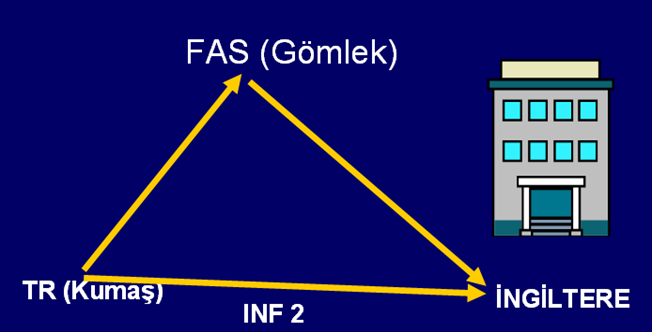 2.9.	Gümrük Rejimleri Diğer Kullanım Şekilleri
	Serbest bölgeler
	•	Serbest bölgeler; Türkiye’nin bir parçası olmakla birlikte vergilendirme, kambiyo ve ticaret politikası önemleri açısından TGB dışı sayılır.
	•	Serbest bölgelerde yapılan işlem ve işçilik gümrük vergisine tabi değildir.
	•	Burada tüketilen teçhizat ve tedarik ürünleri de gümrük vergisine tabi değildir.
	Yeniden ihracat
	•	Yeniden ihracat; Türkiye gümrük bölgesinde bulunan, serbest dolaşımda bulunmayan eşyanın yeniden ihraç edilmesidir.
	•	Yeniden ihracat amacıyla geçici depolama yerlerine getirilen eşya, buralarda bir ay kalabilir. Sözü edilen eşya ile ilgili olarak beyanname tescil edilip edilmediğine bakılmaksızın bu süre içinde ek süre talebinde bulunulması hâlinde, gümrük idare amiri tarafından en çok üç aya kadar ek süre verilebilir.
	İmha
•	Kullanım süresinin dolması, eskime, bozulma, çürüme vb. nedenlerle bölge dışına çıkarılması gerektiği veya diğer kullanıcıların mallarına  zarar verici olduğu ya da sağlık kurallarıyla bağdaşmadığı bölge müdürlüğünce tespit edilen malların bölgede veya bölge dışında  imhasına bölge müdürlüğü başkanlığında, gümrük ve gümrük muhafaza müdürlükleri, Çevre Bakanlığı ile işletici veya bölge kurucu ve   işleticisi
 (BKİ) yetkilileri ve gerektiğinde bölge müdürlüğünce tayin edilecek ve mallar üzerinde ihtisası olan bir eksperin de bulunduğu komisyon tarafından karar verilir.
•	Komisyon tarafından imhasına karar verilen bu malların imhası bölge müdürlüğünce kullanıcıdan yazılı olarak talep edilir. Bu talebin tebliğ edildiği tarihten itibaren 24 saat içinde yerine getirilmeye başlanılması esastır.
•	İmha edilecek eşya için tescil edilmiş bir gümrük beyannamesi olması hâlinde, gümrük idaresi beyanname üzerine imhaya ilişkin şerh düşer ve beyannameyi kanuna uygun olarak iptal eder.
•	Gümrük görevlileri eşyanın imhası sırasında hazır bulunarak imha sonucunda kalanları, bunlara uygulanacak mali yüklerin tespitini beyanname üzerinde yapar.
•	Hazineye masraf yüklenmemek şartıyla her aşamada eşya imha edilebilir.
	Terk
Kişiler her aşamada hazineye masraf yüklenmemek şartıyla eşyalarını terk edebilir.
	Muafiyet
	•	Gümrük vergilerinden muafiyet ve istisna
		o	Güvenlik kurumları ihtiyacı için gelecek eşya
		o	Cumhurbaşkanlığı eşyası
		o	Diplomatik eşya
		o	Kişisel ihtiyaçlara ilişkin eşya
	•	Geri gelen eşya: İhraç edildikten sonra iade edilen eşyadan vergi alınmaz.
	•	Deniz ürünleri muafiyeti: Açık denizlerden avlanan deniz ürünleri  vergiye 	tabi değildir.
	Diğer gümrük işlemleri
	•	Posta işlemleri
		o	Ticari eşyanın işlemleri normal usule tabidir.
		o	Paketler “déclaration en douane” ile işlem görür 		(Declaration en douane, posta yoluyla gelen ve ticari 			nitelikte bulunmayan hediyelik, numunelik, zat ve aile 		ihtiyaçlarını karşılayan ve benzeri eşya için sahipleri 			tarafından düzenlenen ve beyanname yerine geçen 			belgedir.).
		o	Mektuplar gümrük denetimine tabi değildir.
	•	Akaryakıt ve kumanya
	•	Tasfiye işlemleri: Çeşitli nedenlerle gümrük işlemleri bitirilmeyen eşya tasfiye edilir.
SON